OPSTART VAN DE PEBlok 1: Introductie van de PE
Handleiding voor de bedrijfsleider
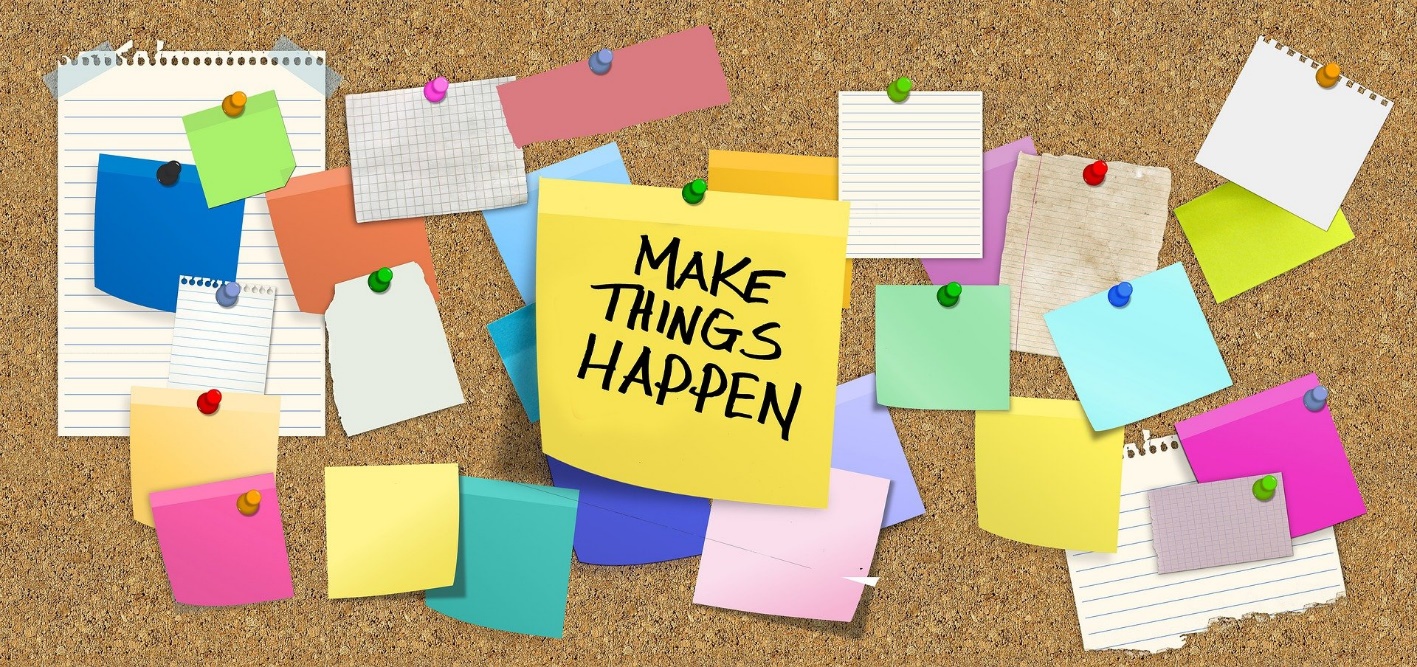 INHOUD BLOK 1 – Introductie van de PE
Info + voorbereiding voor de bedrijfsleider





 Hoe verder (BL-only)
1a	Kennismaking
1b	Introductie PenNed-website + MijnPE
1c	Portal + Bedrijvengids
1d	Praktische zaken
1e	Afsluiting
Meer blokken

De organisatie (2)
Commercie & Marketing (3)
Website + webshop (4)
Inkopen (5)
Boekhouding (6)
Over deze handleiding
Deze handleiding geeft tips om een (online-) PE te op te starten. Inbegrepen is een (online-) kick off-bijeenkomst voor de trainees in blok 1 met bijbehorende dia’s.
Grijze pagina’s zijn docentenpagina’s. Deze staan vóór de bijhorende pagina’s voor trainees en zijn op Verbergen gezet. Linksboven in een docentenpagina zie je bij welke dia deze hoort.
BL = bedrijfsleider (begeleidende docent) / PE = practice enterprise / Trainee = student als werknemer in de PE
Zowel voor fysieke bijeenkomsten als voor online te gebruiken

Symbool voor 				 Symbool voor
fysieke bijeenkomsten: 			 online contact:

Aan te passen naar eigen wensen en de specifieke kenmerken van jouw PE
Symbool om e.e.a. aan te passen
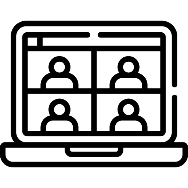 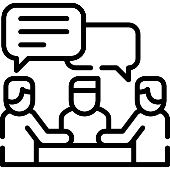 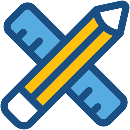 Uitgangspunten
De opzet van de PE is afgerond
De onderdelen van het Stappenplan zijn allen ingevuld en in detail uitgewerkt.
Alle bedrijfsleiders hebben de Start to Practice-training gevolgd.

Al aanwezig / bekend / vastgelegd 	
tenzij is gekozen om al deze onderdelen samen met de studenten te bepalen
PE-naam 
2 verkoopklare producten + bijhorende prijzen
Organigram + functiebeschrijvingen 		Zie voorbeeld-PE’s in Bibliotheek Opzetten
welke afdelingen zijn er?
welke werkzaamheden horen op elke afdeling?
Processtroom is beschreven			Zie voorbeeld-PE’s in Bibliotheek Opzetten
welke stappen zitten in het inkoopproces? 	 	
Welke stappen zitten in het verkoopproces? 		Welke documenten/systemen + welke afdeling doet wanneer wat?
Wie houdt e-mail bij / maakt taken van mails?
Doen
Pas deze presentatie aan in de huisstijl van jouw PE of jouw school

Bewerk de presentatie: vul aan met gegevens van de eigen PE en zaken die je belangrijk vindt en verwijder delen die je niet van toepassing vindt

Bekijk welke volgorde van de blokken voor jou het beste uitkomt. De blokken na blok 1 zijn niet afhankelijk van elkaar gemaakt

Als dit symbool op een pagina staat moet je zelf nog zaken aanpassen/toevoegen voordat je de dia aan je trainees laat zien.
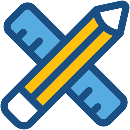 Tips
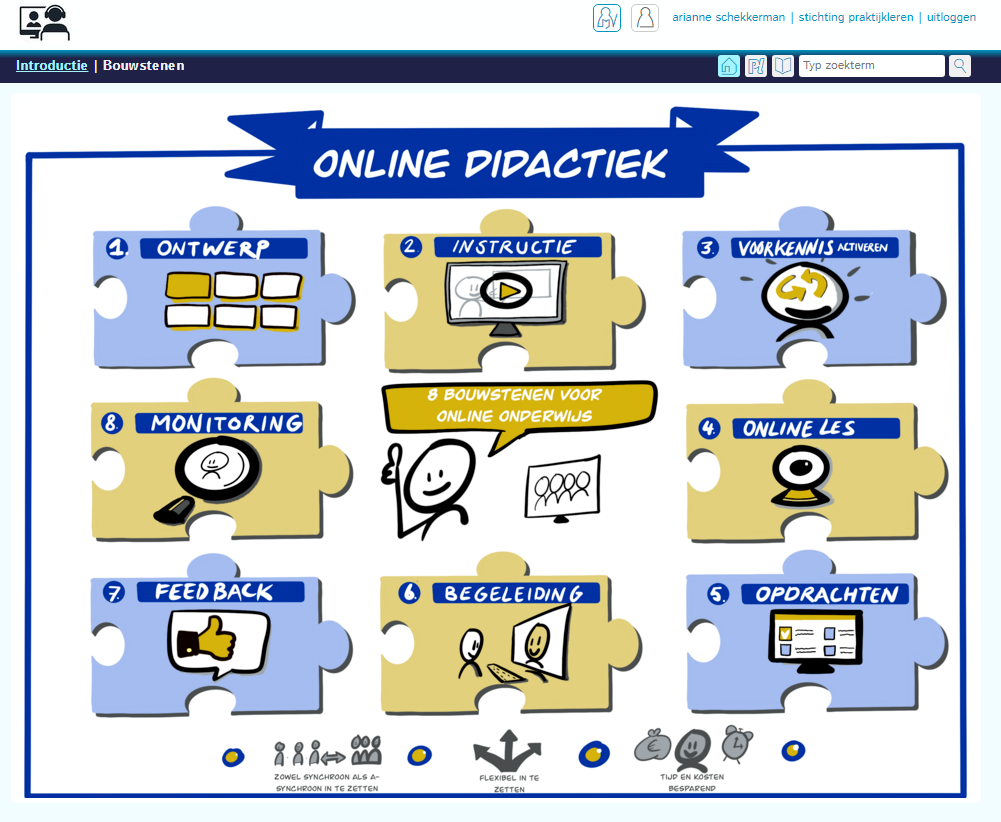 Bekijk de module online didactiek van Stichting Praktijkleren
https://www.stichtingpraktijkleren.nl/oo/online-didactiek/
(log in op de site van Stichting Praktijkleren)


Bekijk deze serie blogs over online lesgeven via MS Teams. Je vindt hier een schat aan informatie over alles wat Teams te bieden heeft en hoe je dat kunt inzetten voor educatieve online bijeenkomsten.
https://socialmediainhetmbo.nl/office365/microsoft-teams-handleidingen-voor-scholen/ 
Bron: Office 365 in het mbo 
Ashwin Brouwer (Friesland College) en Annet Smith (Nova College) schrijven hier over Office 365 in het (mbo) onderwijs. Ashwin en Annet zijn beide Microsoft Innovative Educator Expert. Office 365 in het mbo is een publicatie van Social media in het mbo.

Bekijk deze tips over digitale etiquette voor MS Teams
https://www.managementsupport.nl/digitaal-werken/nieuws/2020/08/digitale-etiquette-microsoft-teams-10118681?_ga=2.3947440.1659834782.1597770034-2064962137.1597770034
Bron: Managementsupport.nl
BLOK 1a
	 Kennismaking
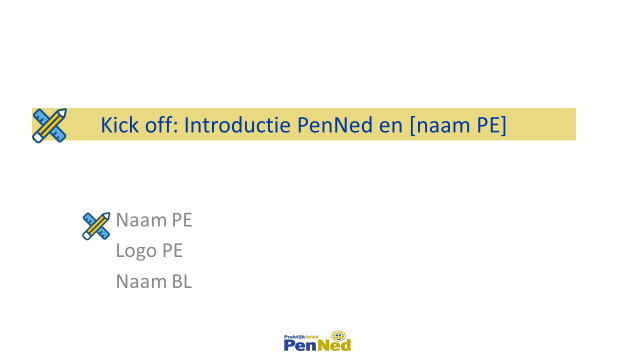 Voorbereiding Kick-offbijeenkomst 

Laat de PE-uren in het rooster opnemen onder de PE-naam, eventueel als practice enterprise of indien van toepassing als bpv-uren. 
Stuur je trainees een uitnodiging (vanuit de BL-mail) voor een kick-offbijeenkomst of voor een 1e werkoverleg (=1e contactmoment).
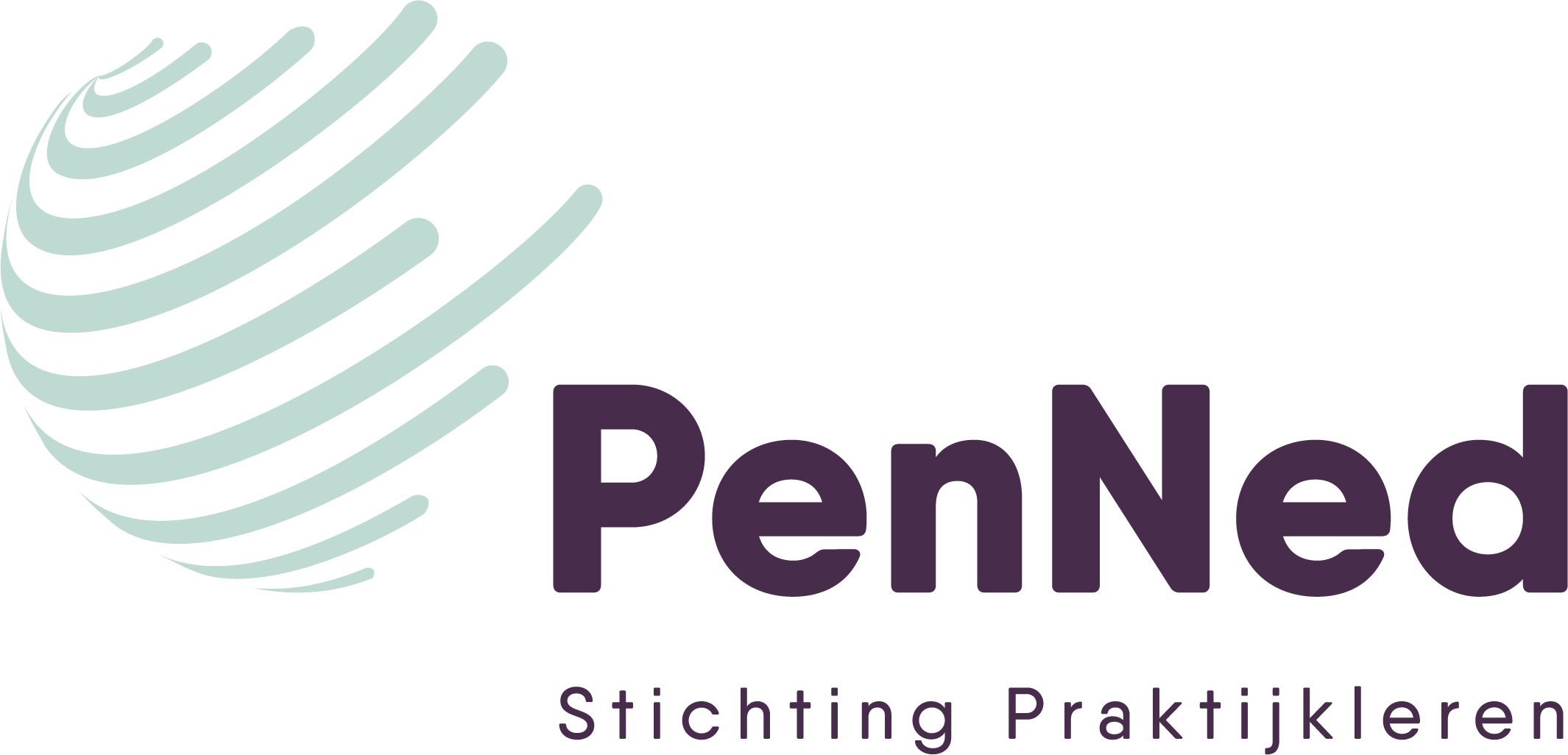 Indien online
vermeld een link naar de bijeenkomst (Teams of Google Meet of …)
Vraag de deelnemers om vooraf beeld en geluid te testen (tijdens de online bijeenkomst hebben alle trainees en bedrijfsleiders hun camera aan staan)
Indien een trainee geen webcam heeft: laat de trainee een gratis app op de smartphone installeren.
Android + Windows: Droidapp
Iphone + Mac: Iriun Webcam
Meer info: https://tweakers.net/reviews/7756/3/vijf-thuiswerkwebcams-getest-je-smartphone-of-fotocamera-als-webcam.html
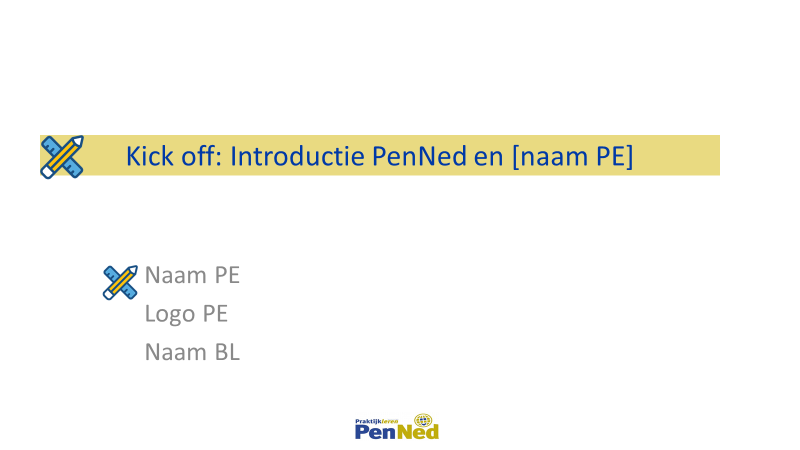 Start meteen in je rol van bedrijfsleider.
bv: Welkom bij het bedrijf [naam PE]! Fijn dat jullie met mij samen gaan werken om dit bedrijf tot een succes te maken.

Laat iedereen zijn/haar naam vertellen en welke werkervaring men heeft.
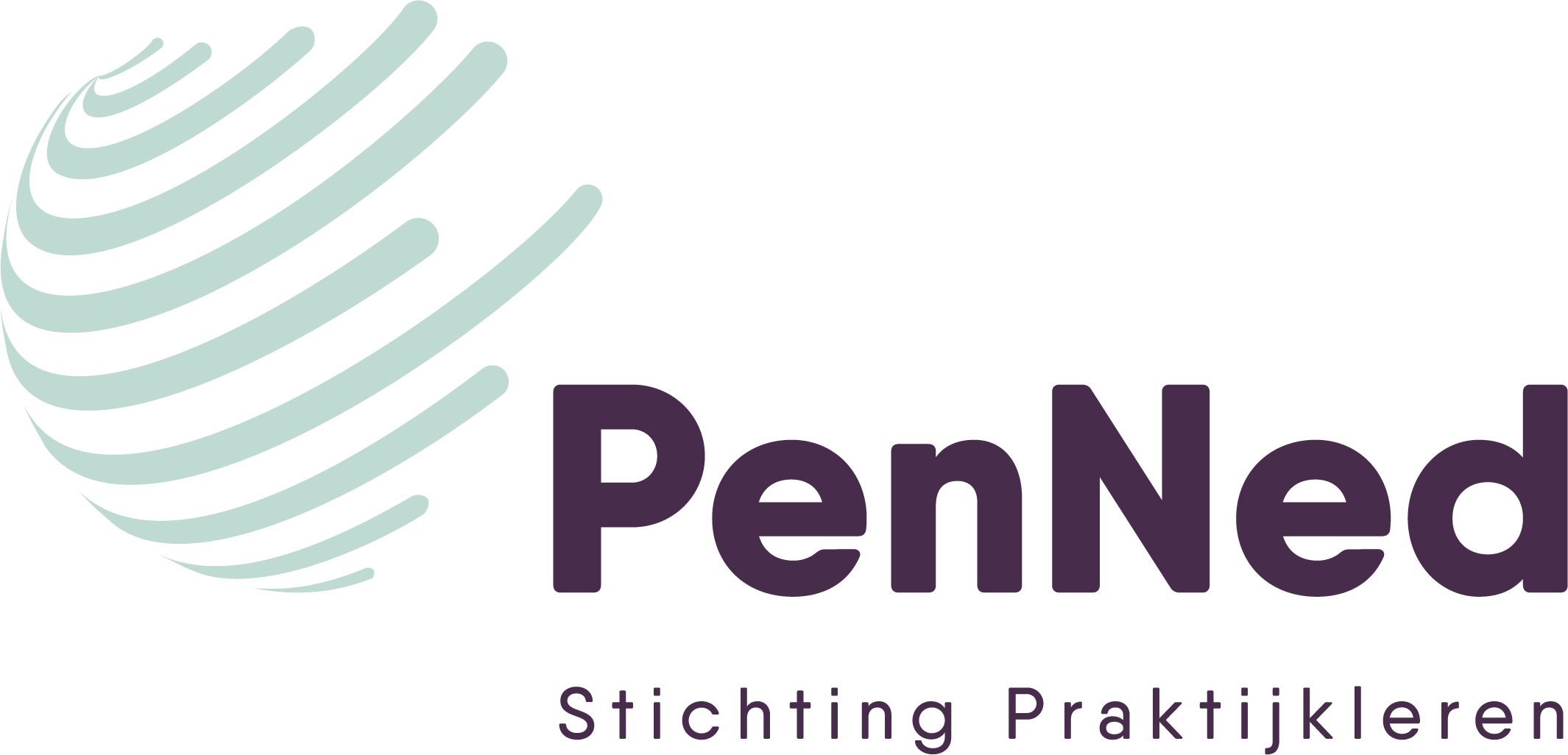 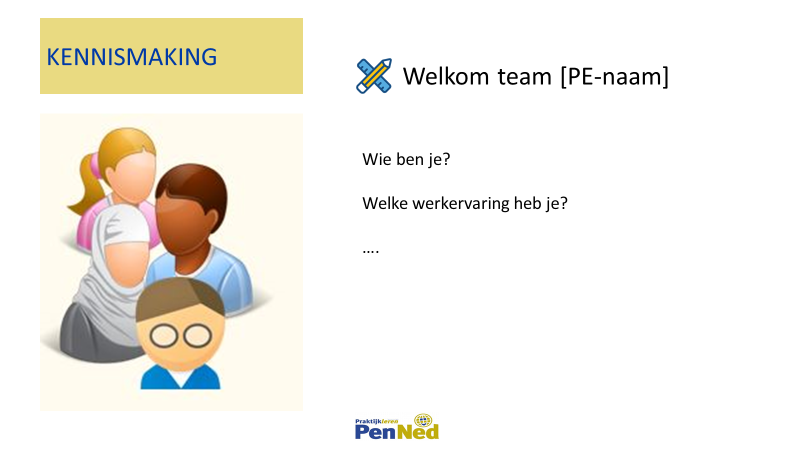 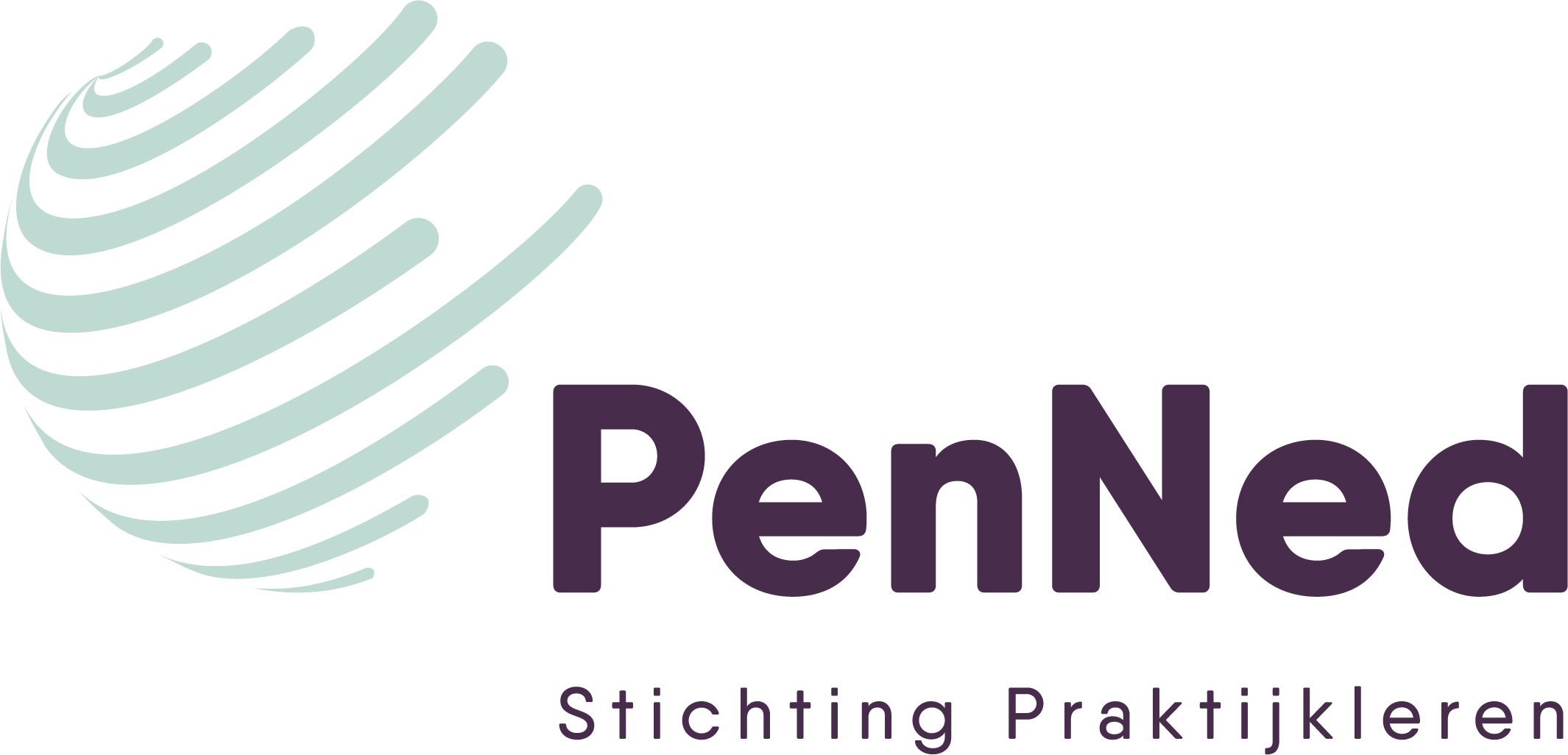 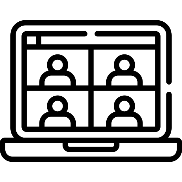 Vraag of iedereen zijn accountnaam juist wil invoeren in het online scherm
Kick off: Introductie PenNed en [naam PE]
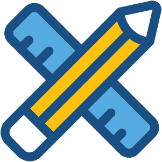 Naam PE
Logo PE
Naam BL
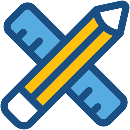 KENNISMAKING
Welkom team [PE-naam]
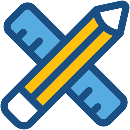 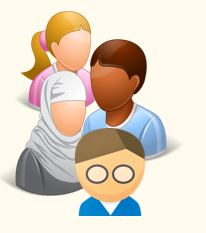 Wie ben je?

Welke werkervaring heb je?

….
https://www.youtube.com/watch?v=qolr2T7LDu4

		Werken in een PE
Filmpje over werken in een PE

Opties voor gebruik
Laat trainees vertellen over hun bijbaan: welke afdelingen kennen ze daar en zijn er bepaalde procedures tussen afdelingen?
Laat het filmpje zien
Vraag trainees of ze overeenkomsten met en verschillen tussen hun bijbanen zien
Laat filmpje nogmaals zien en pauzeer om per onderdeel de PE te presenteren (alleen hoofdlijnen)
Of
Presenteer de PE (in grote lijnen)
Laat groepjes trainees het filmpje bekijken en laat ze bij elk onderdeel de vertaalslag maken naar de eigen PE
Wat is een PE?
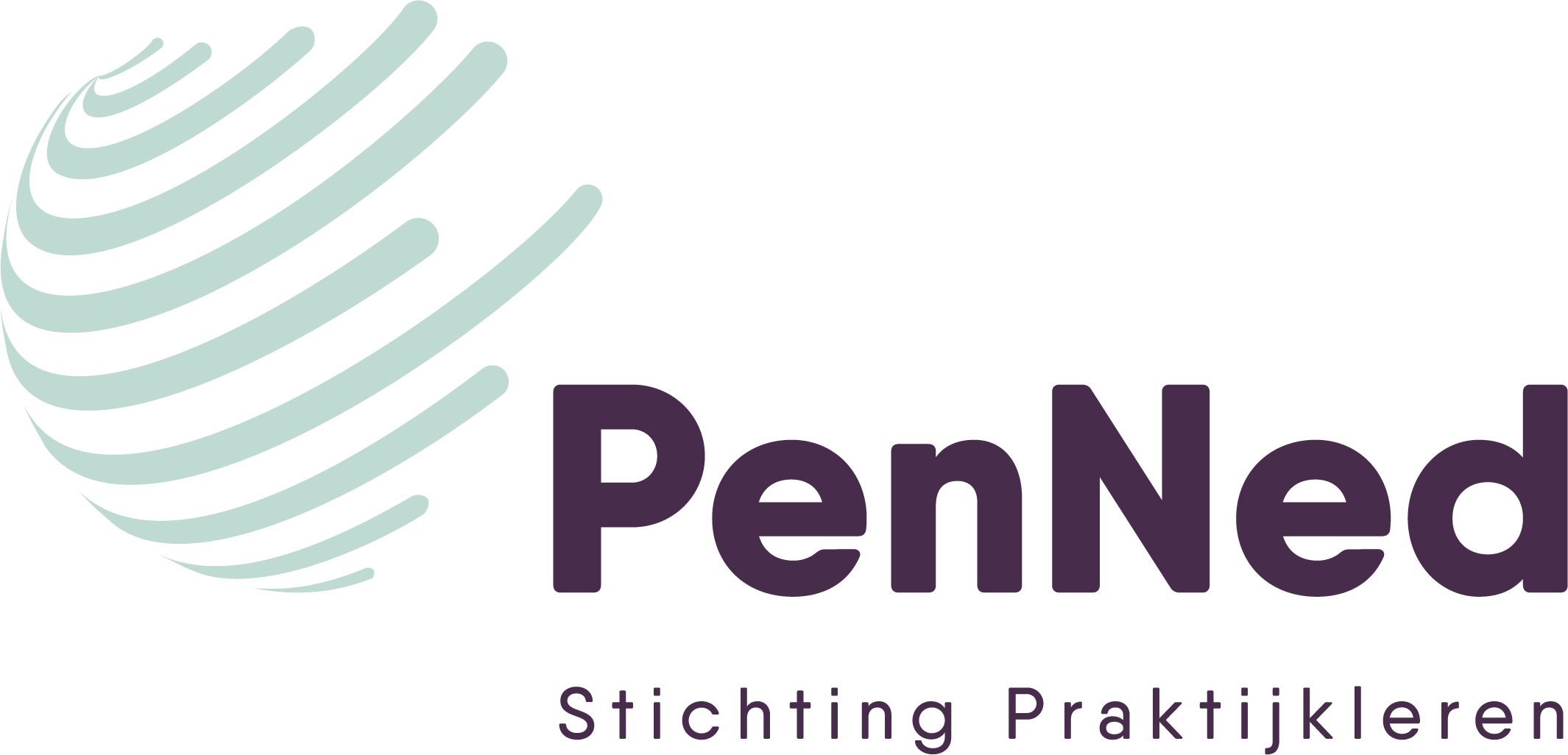 WAT IS EEN PE?
Werken in een PE
https://www.youtube.com/watch?v=qolr2T7LDu4
De 2 dia’s hierna geven een samenvatting van wat een PE inhoudt.

Processen, procedures, interactie en communicatie zijn echt!
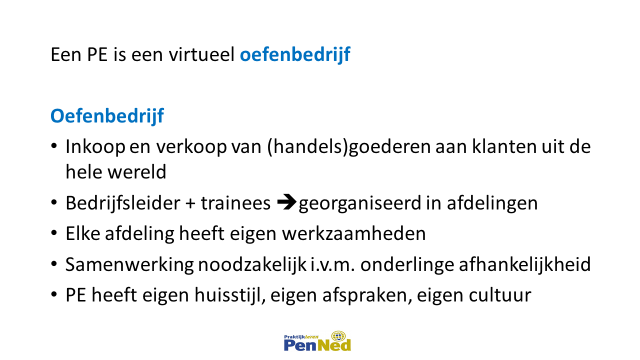 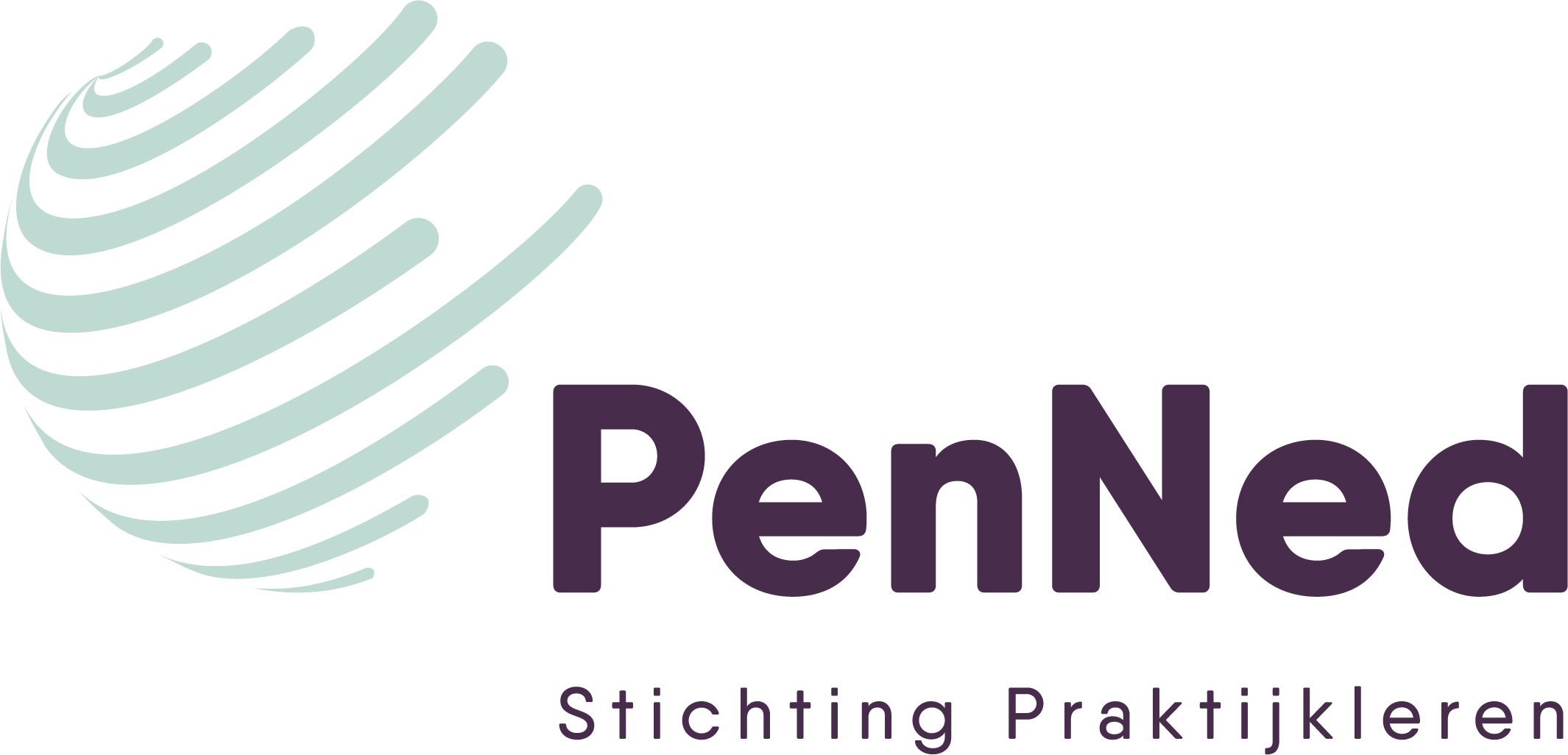 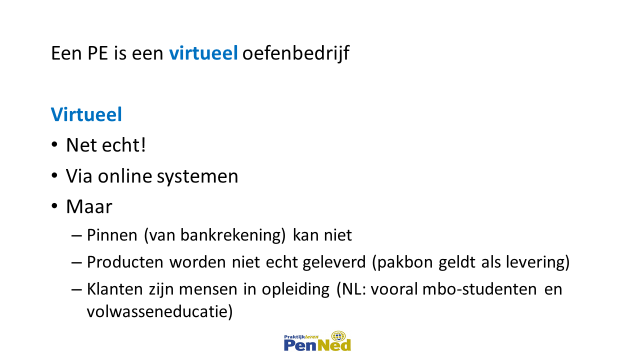 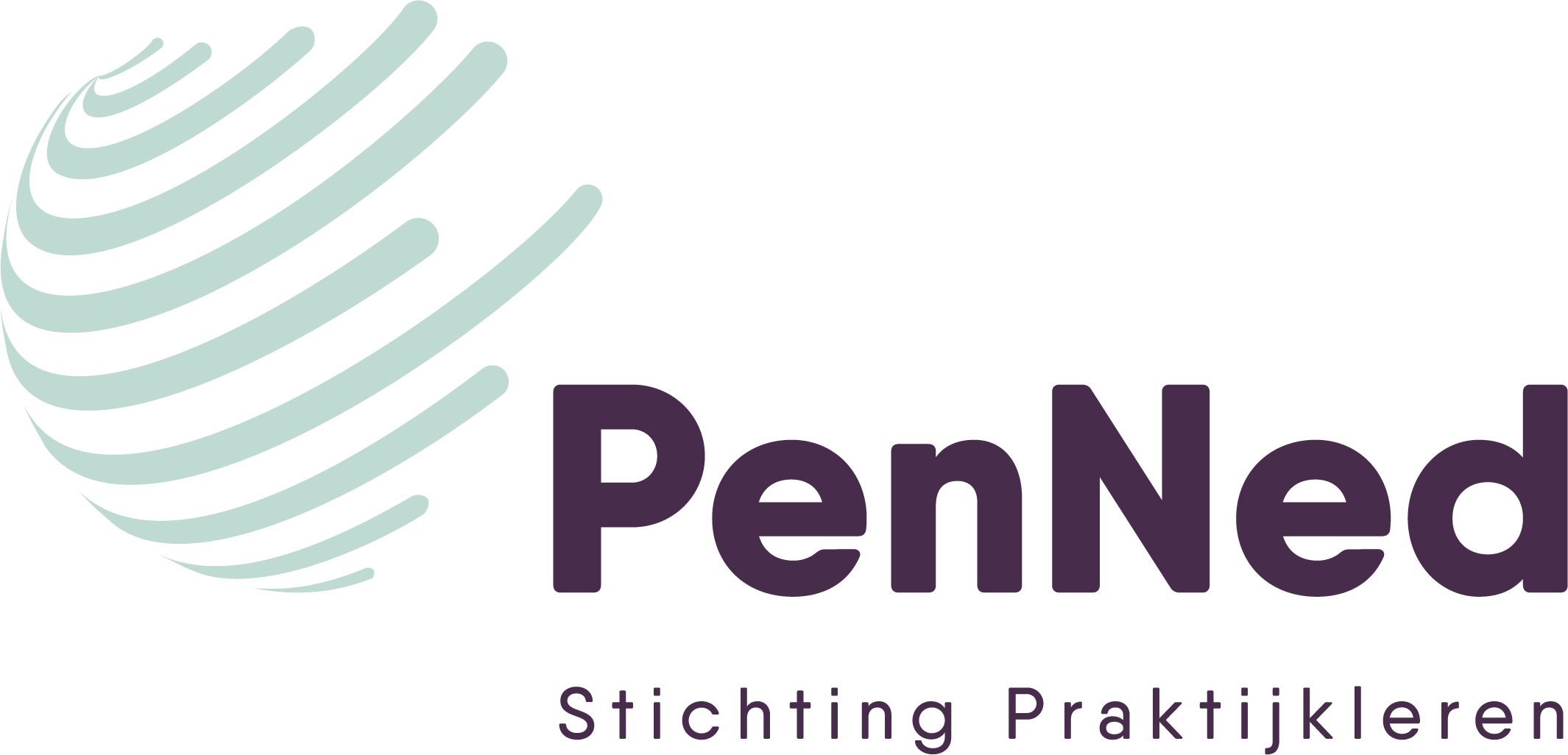 Een PE is een virtueel oefenbedrijf

Oefenbedrijf 
Inkoop en verkoop van (handels)goederen aan klanten uit de hele wereld
Bedrijfsleider + trainees georganiseerd in afdelingen
Elke afdeling heeft eigen werkzaamheden 
Samenwerking noodzakelijk i.v.m. onderlinge afhankelijkheid

PE heeft eigen huisstijl, eigen afspraken, eigen cultuur
Een PE is een virtueel oefenbedrijf

Virtueel
Net echt!
Via online systemen
Maar
Pinnen (van bankrekening) kan niet
Producten worden niet echt geleverd (pakbon geldt als levering)
Klanten zijn mensen in opleiding (NL: vooral mbo-studenten en volwasseneducatie)
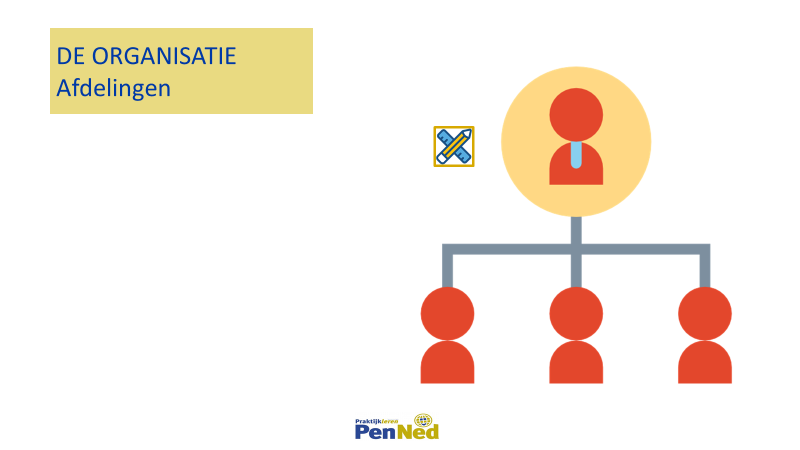 De ORGANISATIE Afdelingen
Algemeen organigram tonen
Bij de voorbereidingen van de PE heb je bedacht welke indeling in afdelingen de PE kent.
Kijk in de Bibliotheek Opzetten voor twee voorbeelden (BL-inlog vereist)

NB: bespreek alleen nog maar welke afdelingen er (zullen) zijn. 
Koppel er nog geen personen aan, dat komt later.
Zie hiervoor ook het blok De organisatie
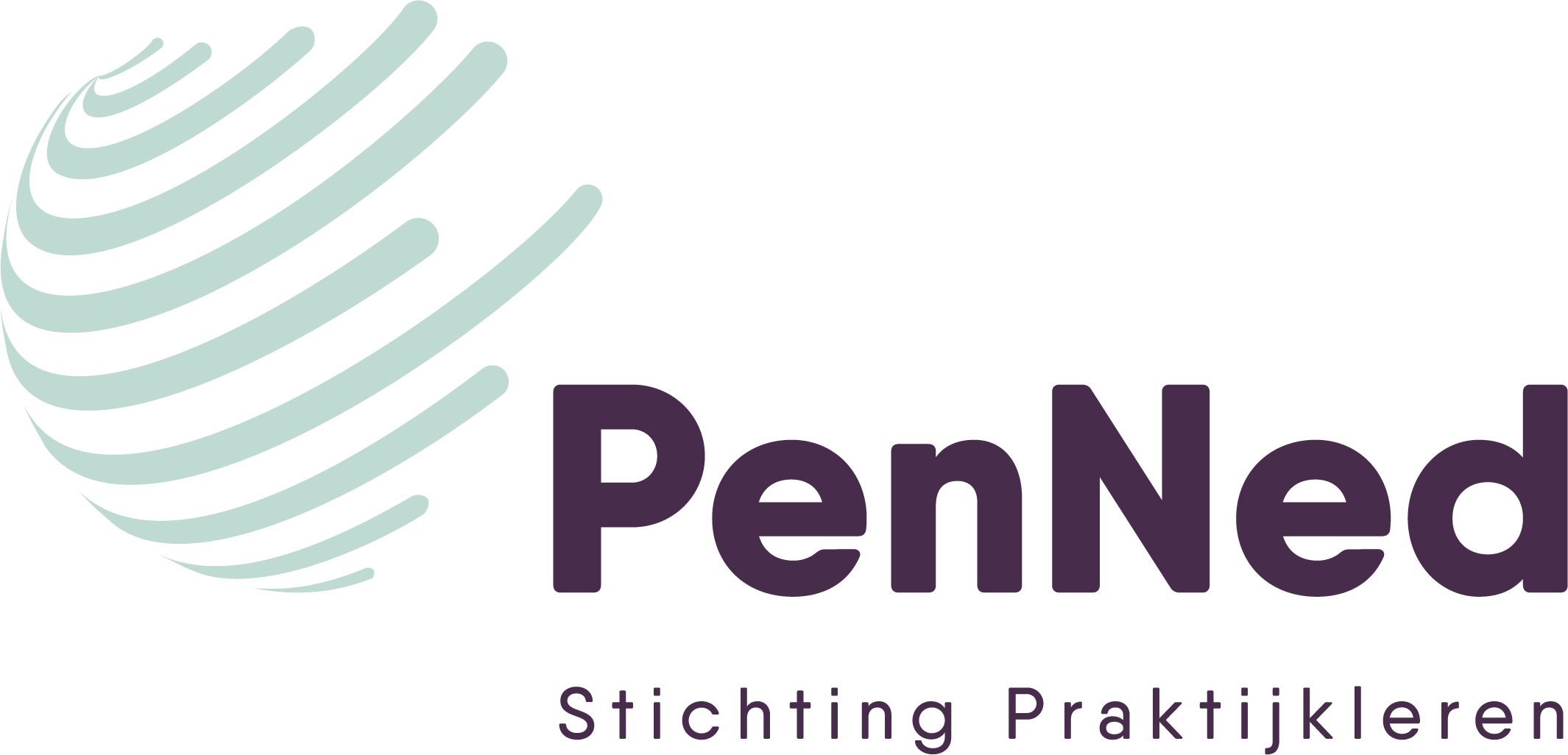 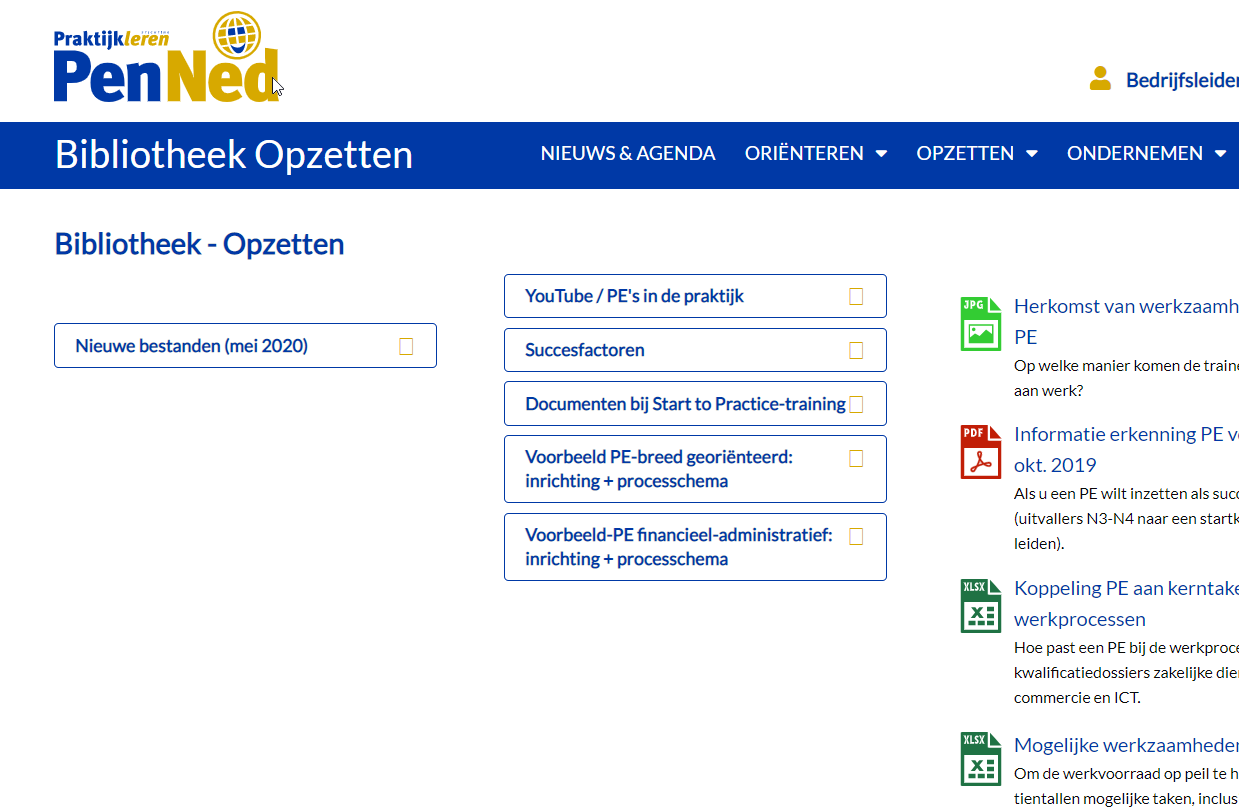 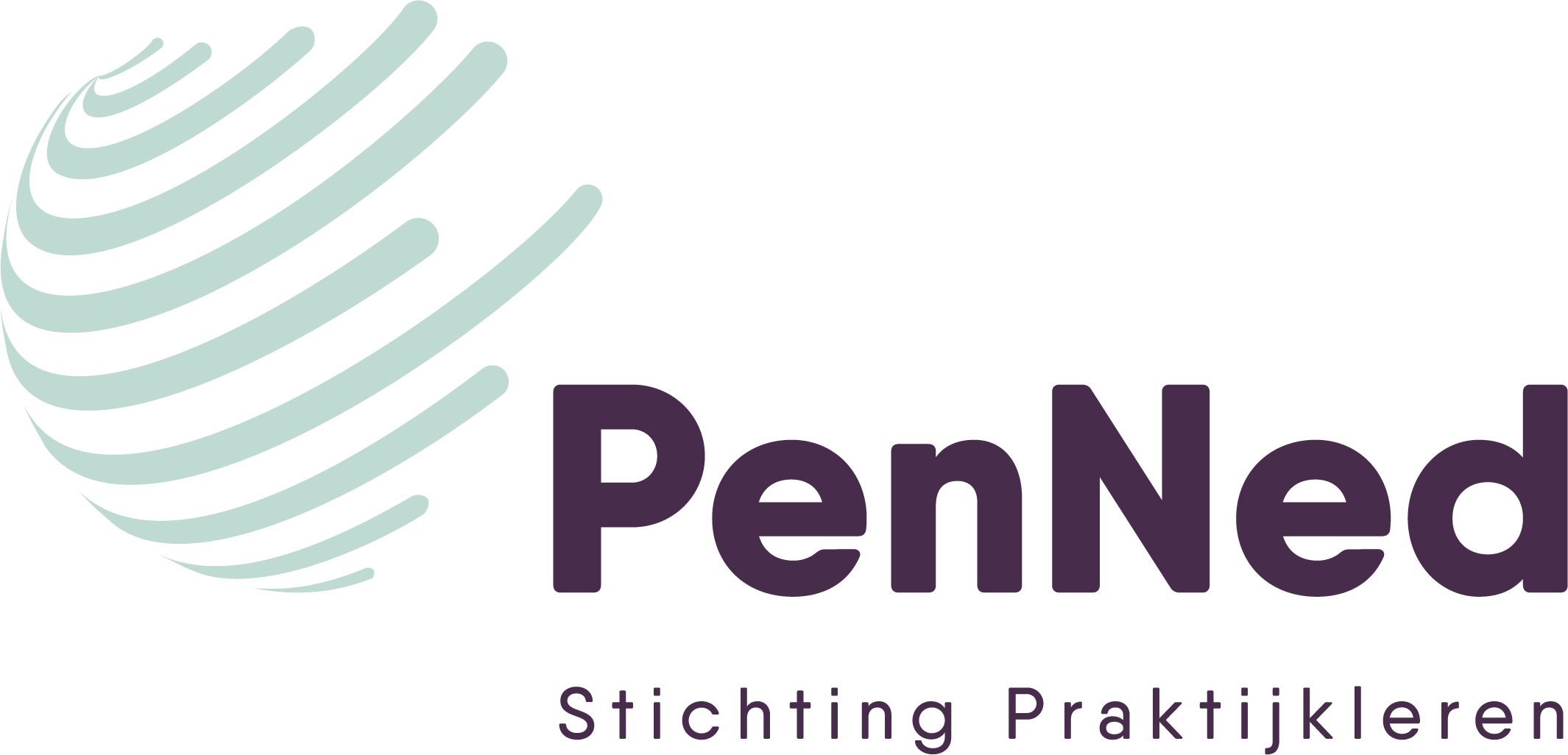 DE ORGANISATIE
Afdelingen
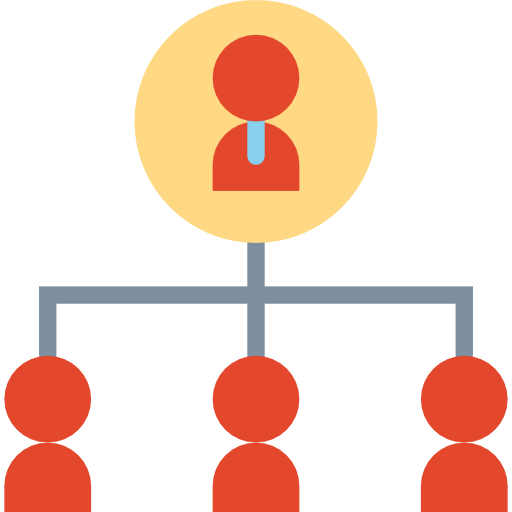 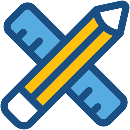 Doel is om afspraken/regels te maken.
Bijvoorbeeld over:

Cultuur/omgangsvormen
Tegen klanten: u of je?
Gebruik privé-gsm?
Te laat komen (net als op school of net als in bedrijfsleven)?
Pauzes: zelf te bepalen of centraal of …?
Toiletbezoek: melden of niet?
…
Afwezigheid: hoe + wanneer melden
Eten en drinken op het werk
…
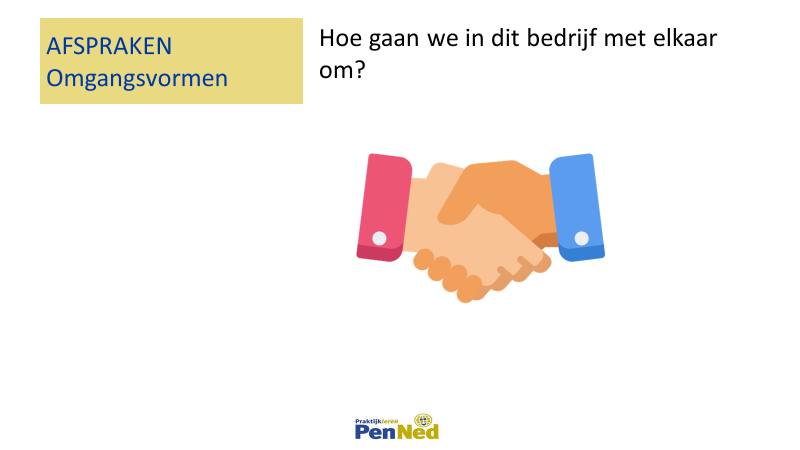 Afspraken Omgangsvormen
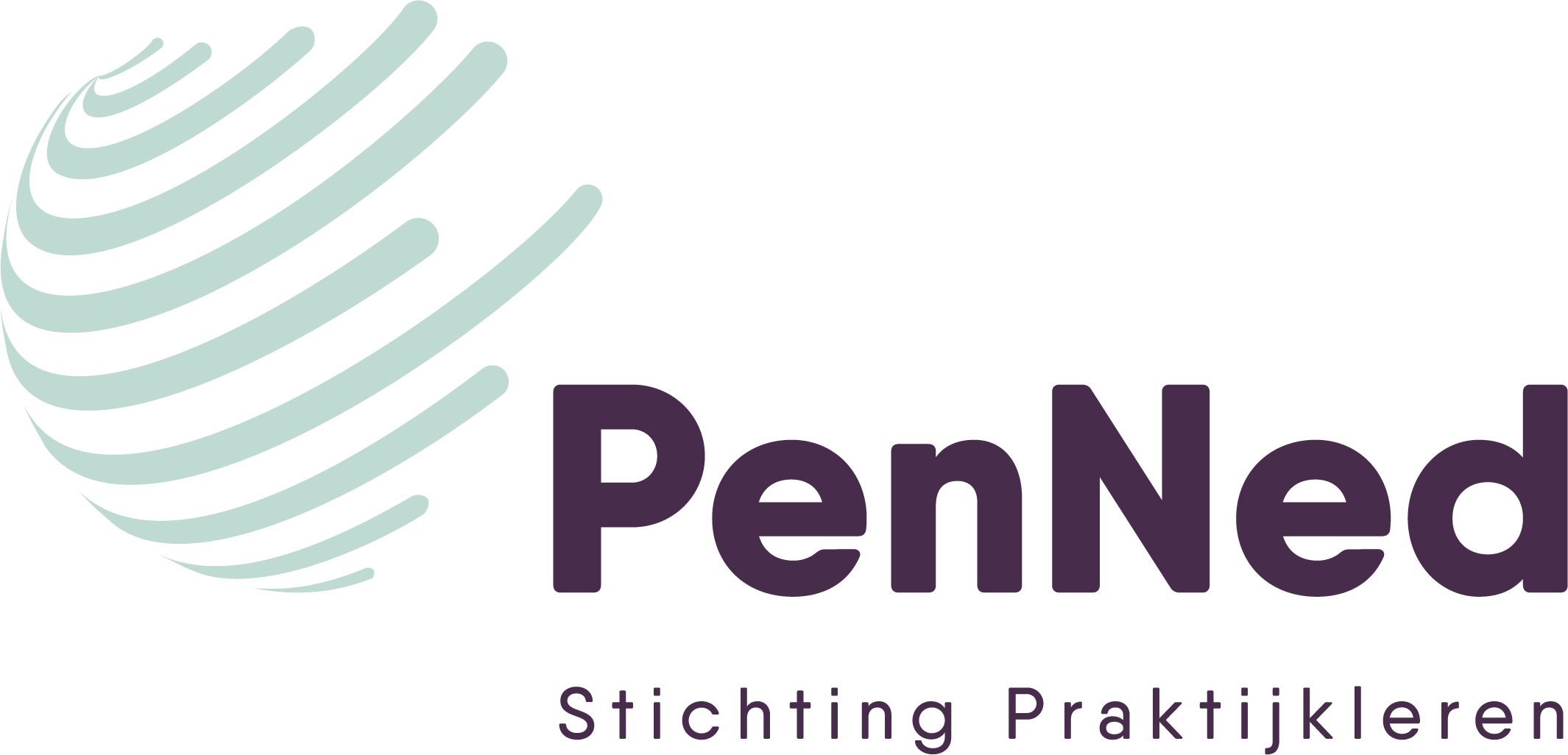 Leg de afspraken vast in een document op het Google Drive- account wat bij de PE hoort.

Optie: wijs een trainee aan (bv de office manager) die de afspraken noteert.
AFSPRAKENOmgangsvormen
Hoe gaan we in dit bedrijf met elkaar om?
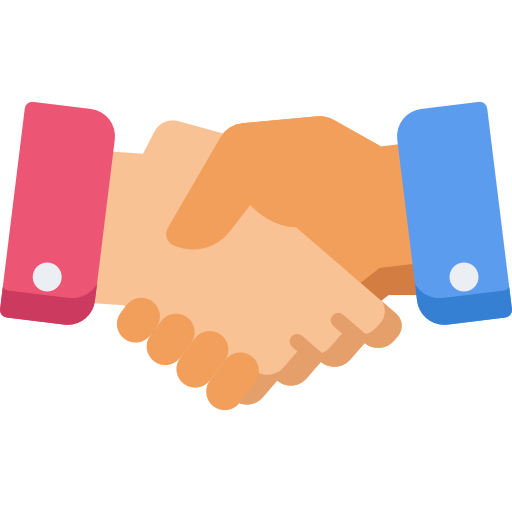 BLOK 1b
	 PENNED-website + MijnPE
Voorbereiding

Zorg dat de trainees in het portal zijn aangemaakt. Sla gebruikersnaam en wachtwoord op. Zonder portal-account kan een trainee niet inloggen op de PenNed-website

Tip: geef de trainees vooralsnog nergens rechten voor. Op die manier zien ze bij inlog in het portal alleen de Bedrijvengids, hun persoonlijke bankrekening en de Online beurzen (alles alleen inzien).
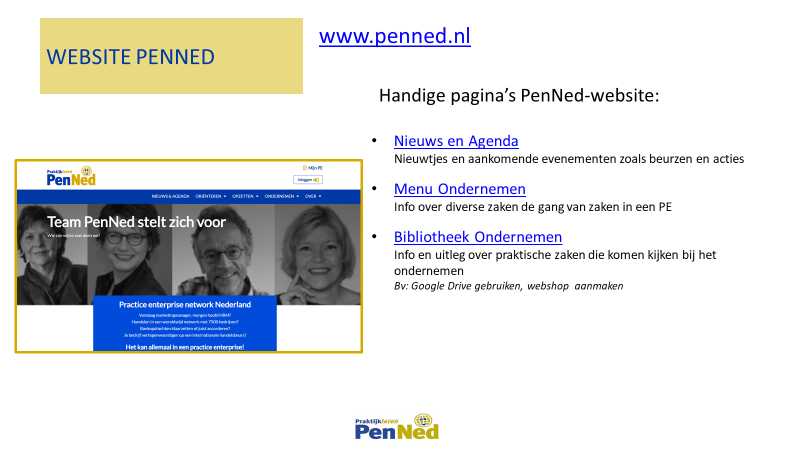 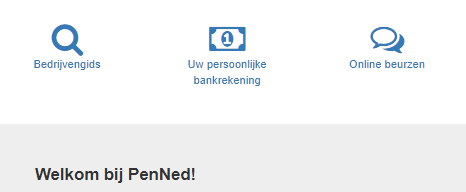 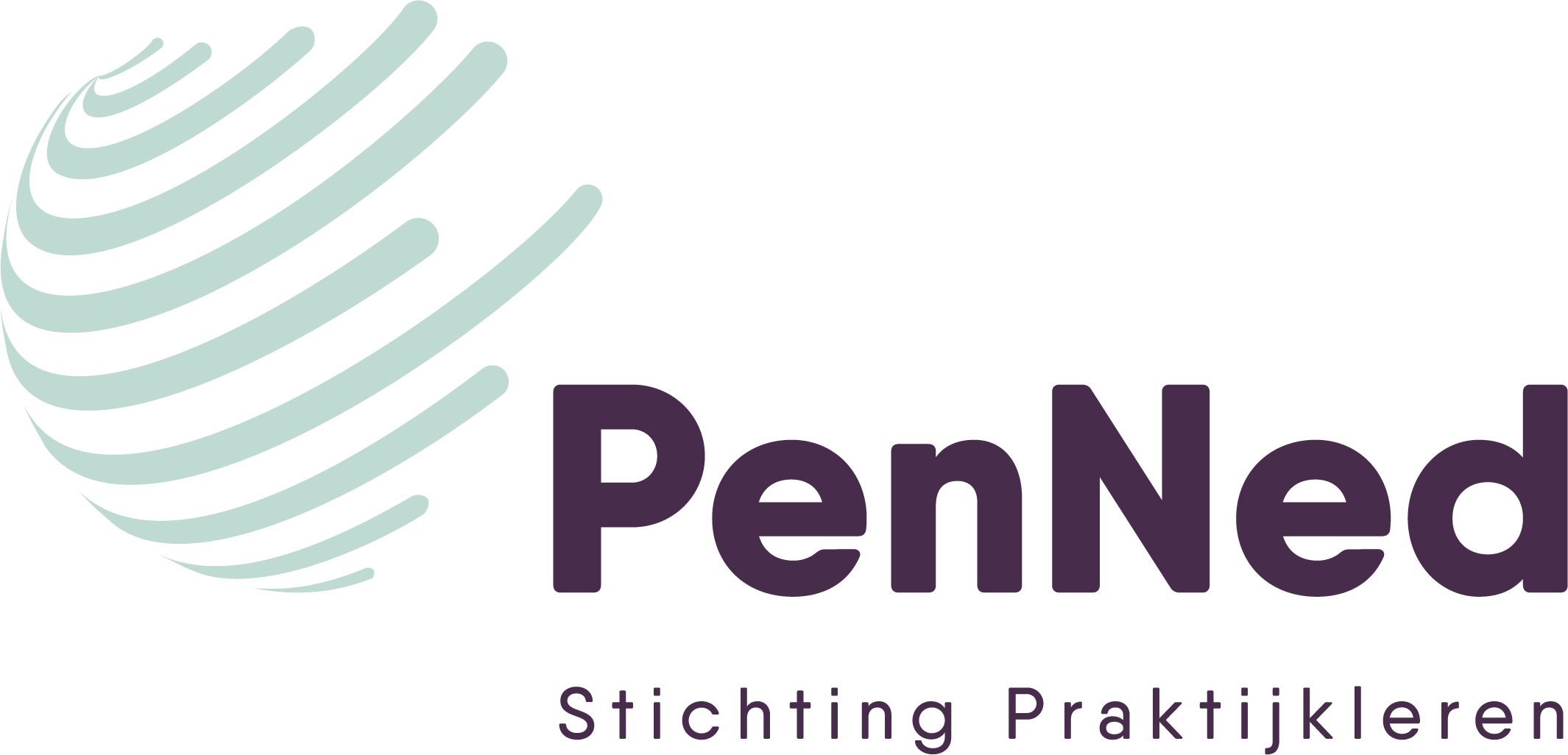 Plaats alvast wat nieuwsberichten in MijnPE
Zorg dat je op de PenNed-site bent ingelogd als bedrijfsleider en kies voor Schrijf een nieuwsbericht.
Inlog PenNed-website
Na inlog kom je altijd terecht op de eigen PE-pagina MijnPE (zie uitleg verderop)
Een BL ziet op MijnPE méér dan een trainee (zie volgende dia)
Inloggen op de PenNed-website levert voor trainees géén extra informatie/bibliotheekbestanden op. Als BL zie je wèl extra mappen met bestanden na inlog. De BL-mappen zijn gemarkeerd met een *
WEBSITE PENNED
www.penned.nl

	Handige pagina’s PenNed-website:

Nieuws en AgendaNieuwtjes en aankomende evenementen zoals beurzen en acties

Menu OndernemenInfo over diverse zaken de gang van zaken in een PE

Bibliotheek OndernemenInfo en uitleg over praktische zaken die komen kijken bij het ondernemenBv: Google Drive gebruiken, webshop  aanmaken
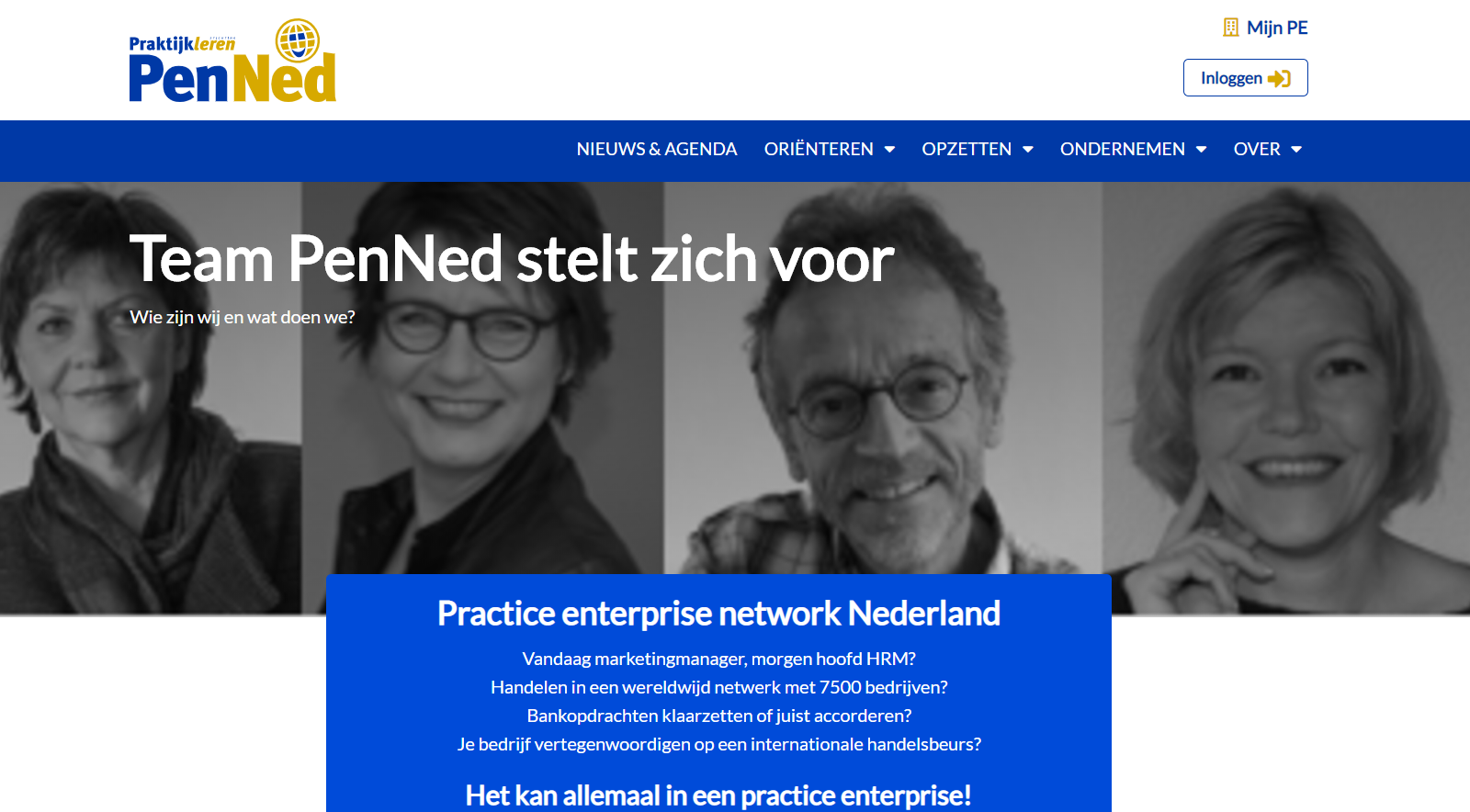 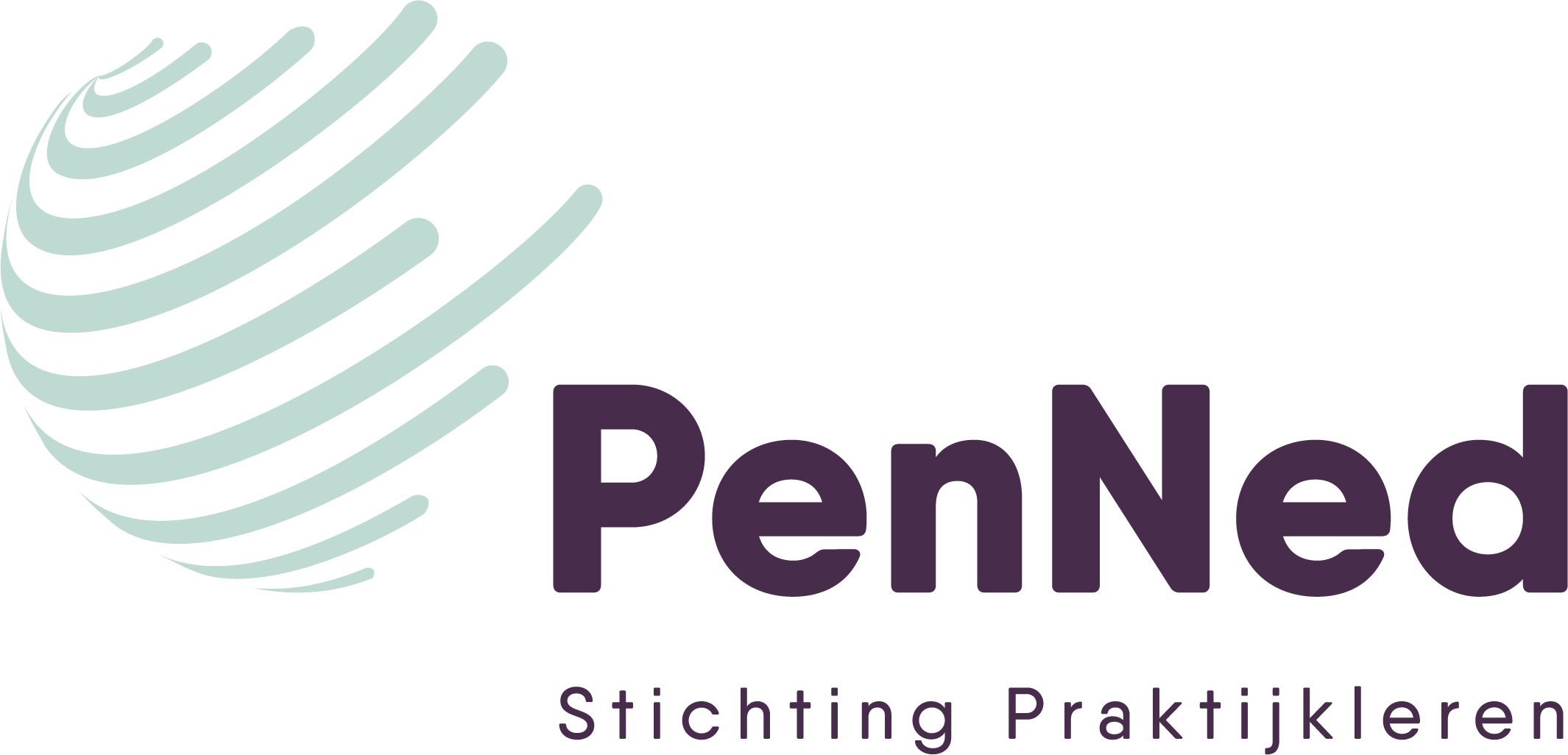 MijnPE – extra functies voor bedrijfsleiders
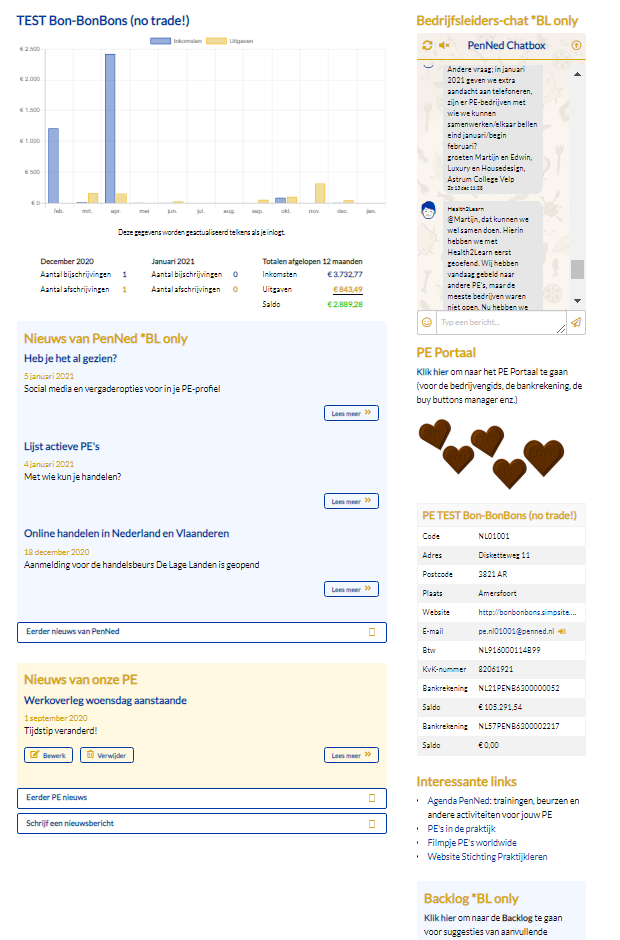 Chatbox
 Om snel een vraag te stellen, te sparren, ideeën uit te wisselen, … 
Docent-gericht, laat trainees dus niet inloggen op je
BL-account
Tip voor Nieuws van onze PE

Vraag een webredacteur-account aan zodat een trainee ook berichten kan posten in Nieuws van onze PE. 

Mail daarvoor naar PenNed@stichtingpraktijkleren.nl
Nieuws van PenNed
Nieuws van het central office voor BL’s
Backlog
Inspiratie en suggesties voor aanvullende werkzaamheden voor de trainees
Docent-gericht, laat trainees dus niet inloggen op je
BL-account
WEBSITE PENNED/MijnPE
MijnPE (op PenNed-website)

Verschijnt automatisch na inlog op de PenNed-website
https://www.penned.nl/

MijnPE is een startpagina voor en over jouw PE
Dashboard
inkomsten-en uitgaven grafieken

Intranet
nieuws van en voor jou en je collega’s

Zakelijke info over de PE

Interessante links, bijvoorbeeld naar
het PE-portaal (van waaruit je handelt)
de evenementen-agenda
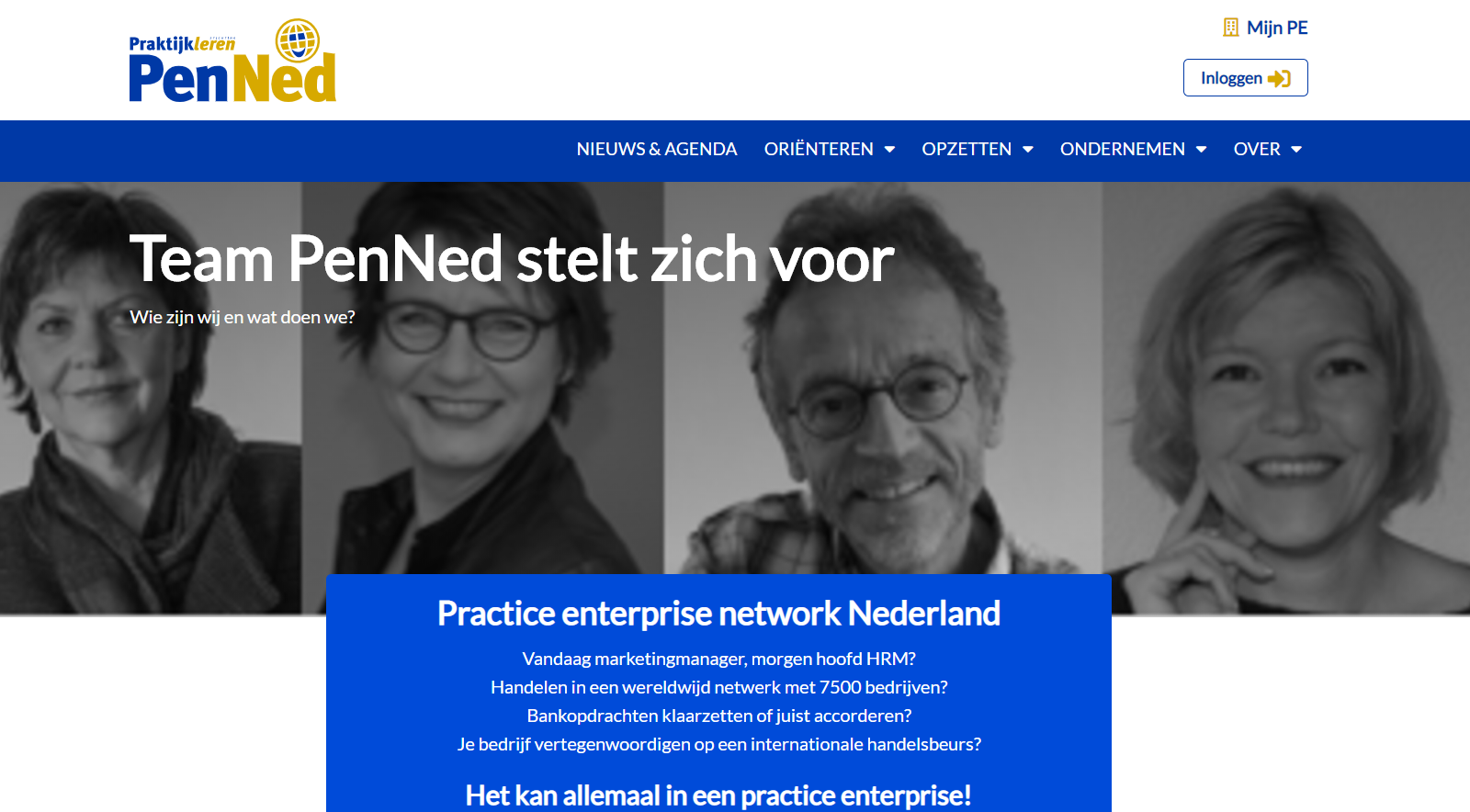 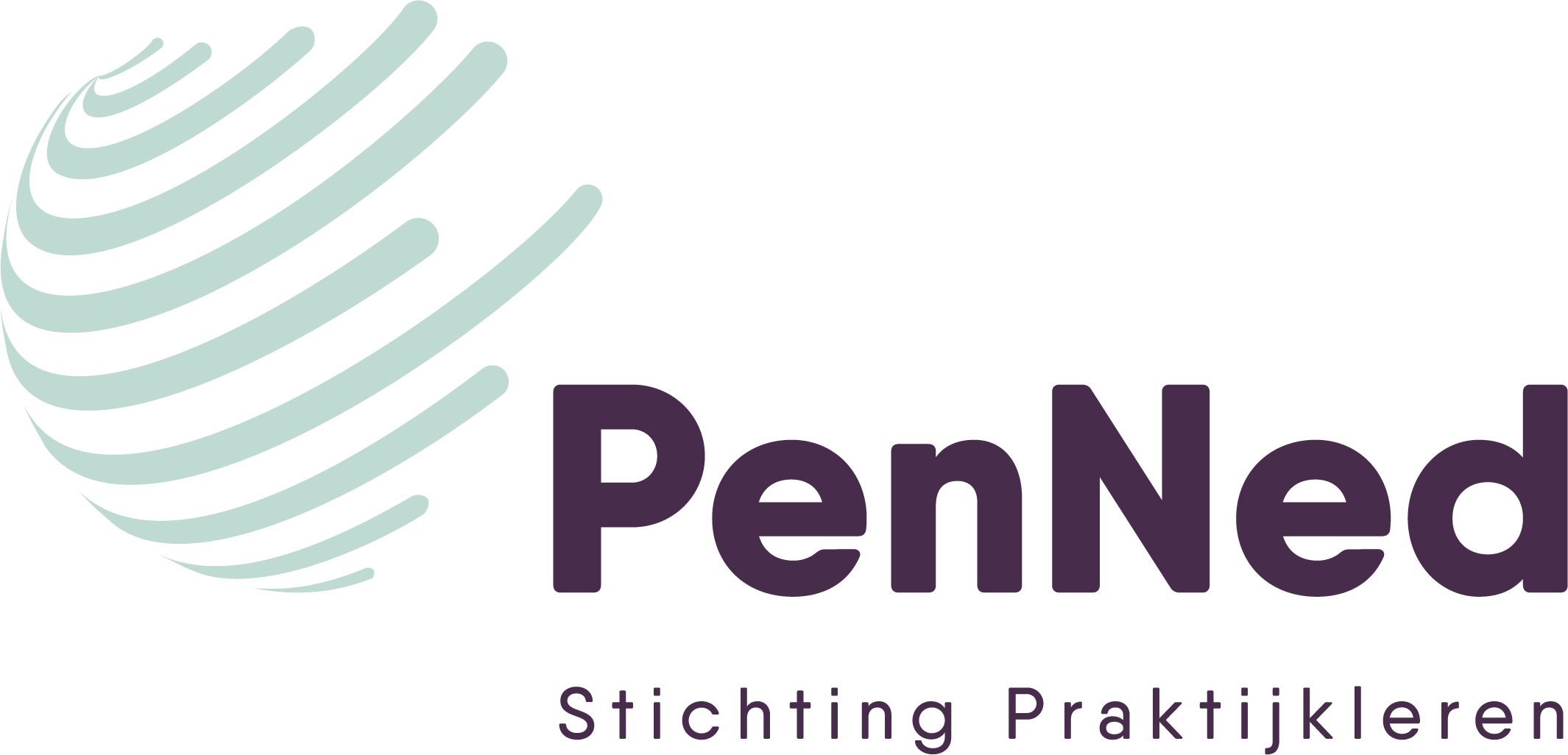 MijnPE	verschijnt automatisch na inlog op de PenNed-website www.penned.nl
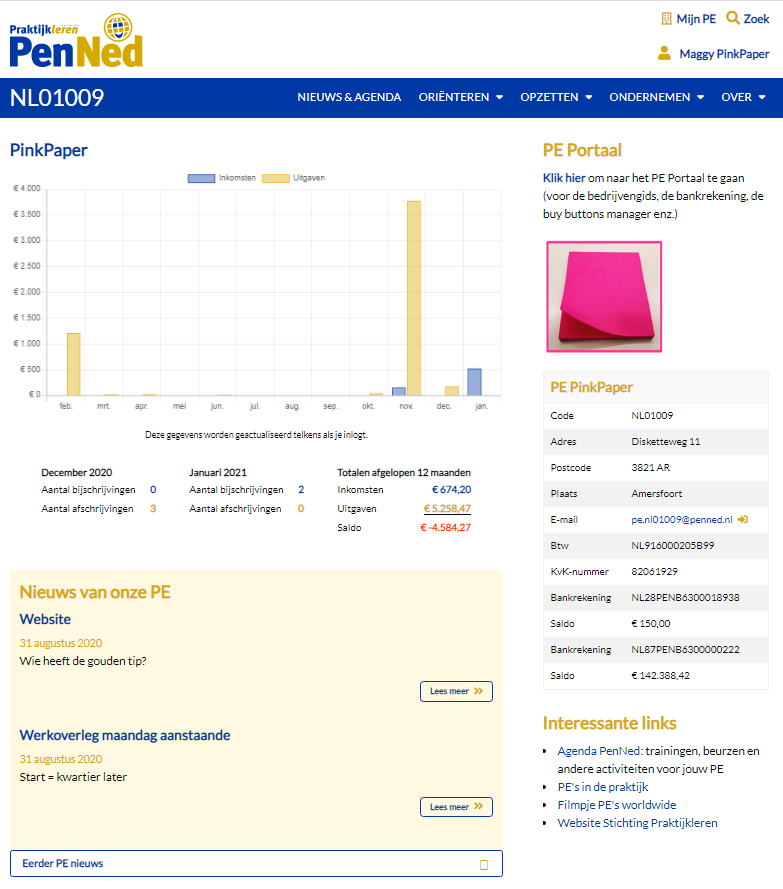 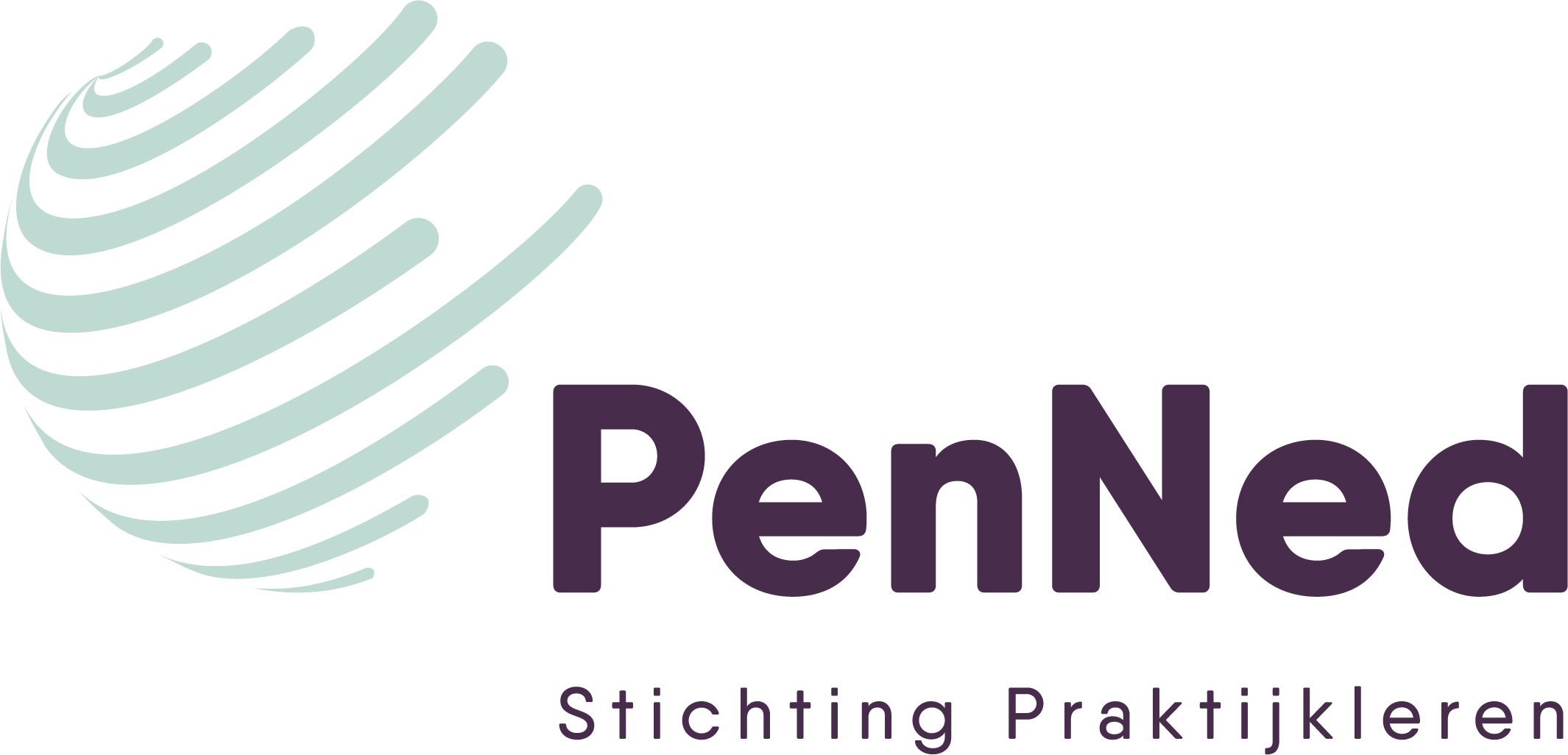 Dashboard 
Inkomsten en uitgaven van de afgelopen tijd
Vullen gebeurt automatisch
Alleen van de eigen PE zichtbaar
Link naar PE portaal
Zakelijke info over de PE
Logo, btw-nummer, KvK-nummer, bankrekeningnummers en banksaldo’s
Nieuws van onze PE (intranet)
Ruimte voor berichten die voor jou en je collega’s van belang zijn
Vullen gebeurt door BL of door trainee die rechten daarvoor heeft
Alleen van de eigen PE zichtbaar
Interessante links
BLOK 1c
	Portal + Bedrijvengids
Voorbereiding
Zorg dat de trainees in het portal zijn aangemaakt. Sla gebruikersnaam en wachtwoord op.
Tip: Geef de trainees vooralsnog nergens rechten voor. Op die manier zien ze bij inlog alleen de Bedrijvengids, hun persoonlijke bankrekening en de Online beurzen (alles alleen inzien). Zie ook dia 32.

Maak (een dag eerder) een bedrag over naar de persoonlijke bankrekening van een trainee. Daardoor kunnen ze de 1e werkdag eventueel al inkopen doen.
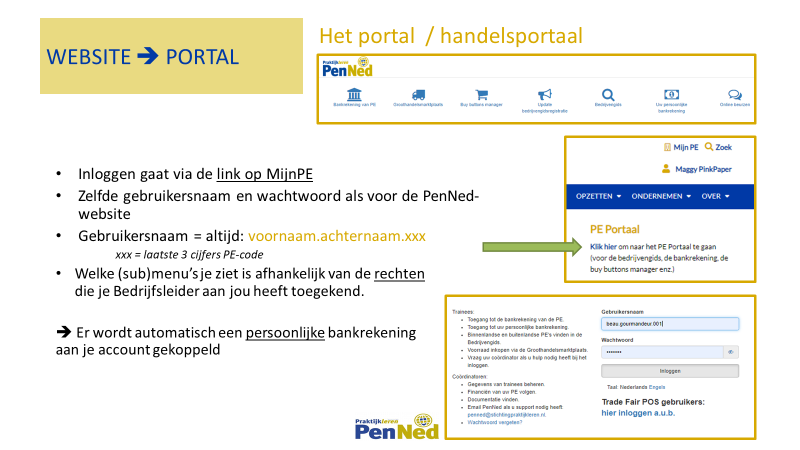 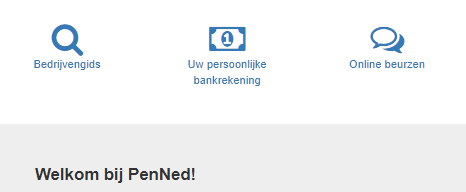 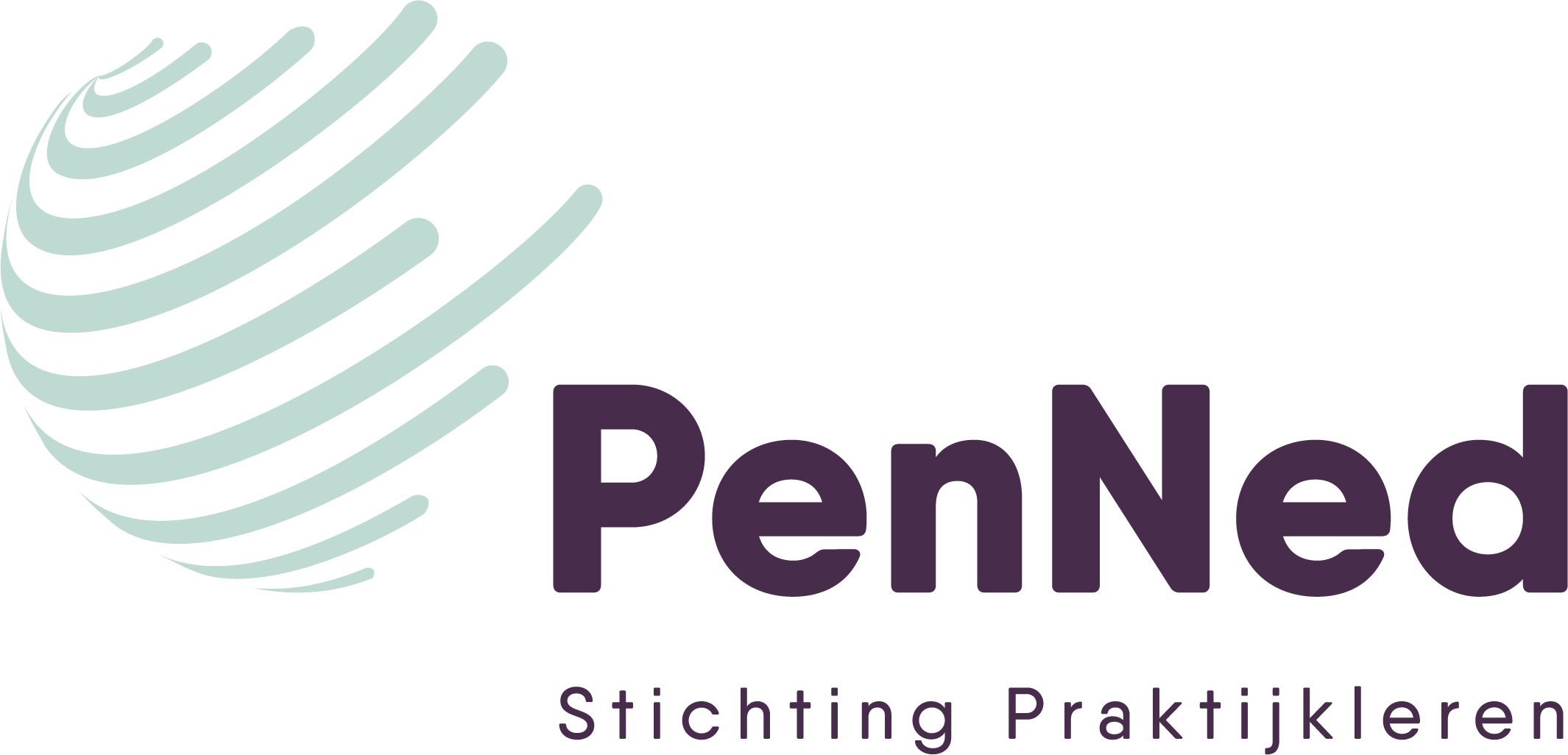  Zie filmpjeTrainees en hun portalrechten in de Bibliotheek Ondernemen (inlog als BL vereist)
Inlog portal door trainees 
Laat de trainee bij 1e x inloggen het wachtwoord aanpassen en evt. noteren.
Als BL kun je het wachtwoord van de trainee altijd zien in menu Oefenfirma-Admin. Daar kun je het wachtwoord eventueel ook resetten.
Gebruikersnaam = altijd: voornaam.achternaam.xxx (xxx = laatste 3 cijfers PE-code)
 Als een trainee voor de 1e inlogt wordt direct een privé-bankrekening voor de trainee aangemaakt (voor salaris bv).
WEBSITE  PORTAL
Het portal  / handelsportaal
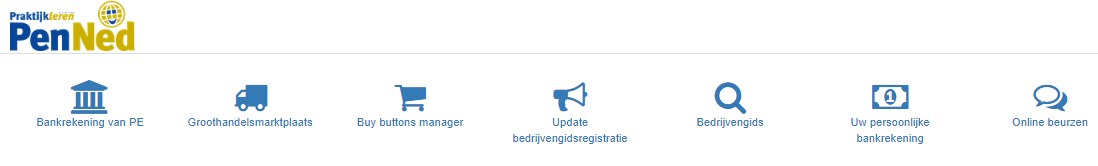 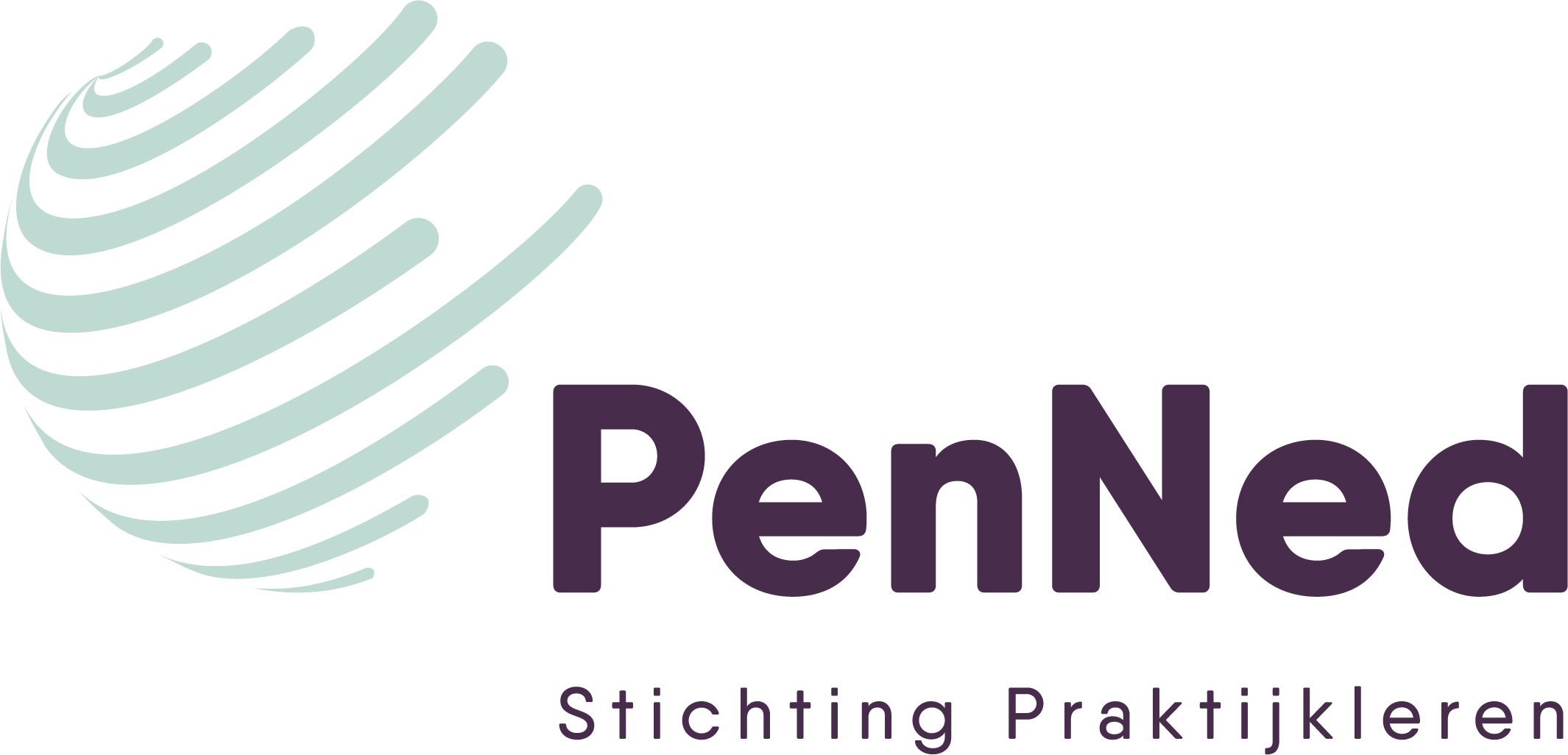 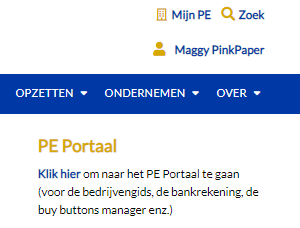 Inloggen gaat via de link op MijnPE
Zelfde gebruikersnaam en wachtwoord als voor de PenNed-website
Gebruikersnaam = altijd: voornaam.achternaam.xxx 
xxx = laatste 3 cijfers PE-code
Welke (sub)menu’s je ziet is afhankelijk van de rechten die je Bedrijfsleider aan jou heeft toegekend. 

 Er wordt automatisch een persoonlijke bankrekening aan je account gekoppeld
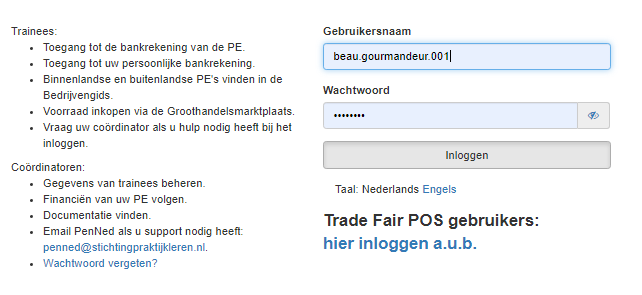 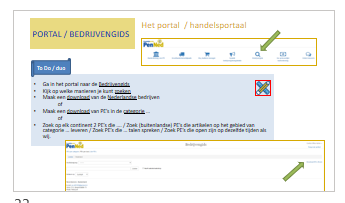 De Bedrijvengids
Weergave 
verschil spotlight (= random) en alfabetisch
optie heeft website/webshop
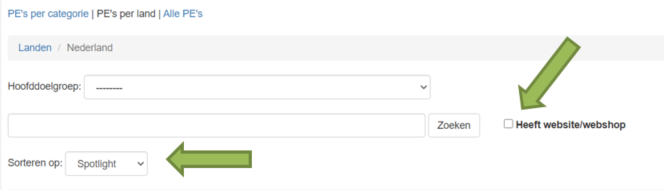 Download
Download-knop zit rechts boven aan
Kan alleen per categorie en per land
Laat in Excel-bestand filteren/sorteren voor meer overzicht
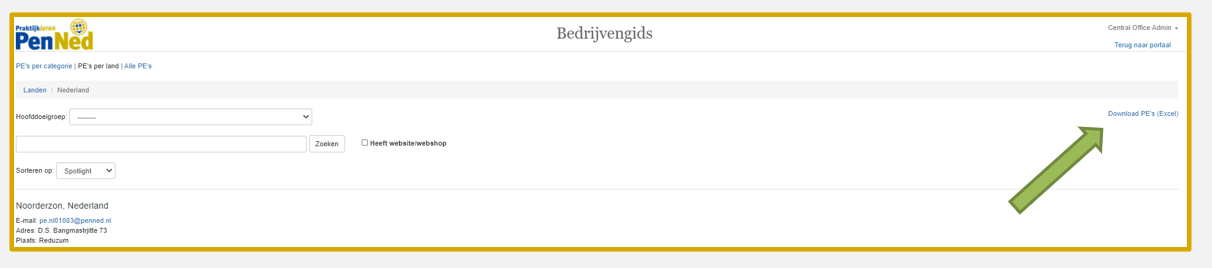 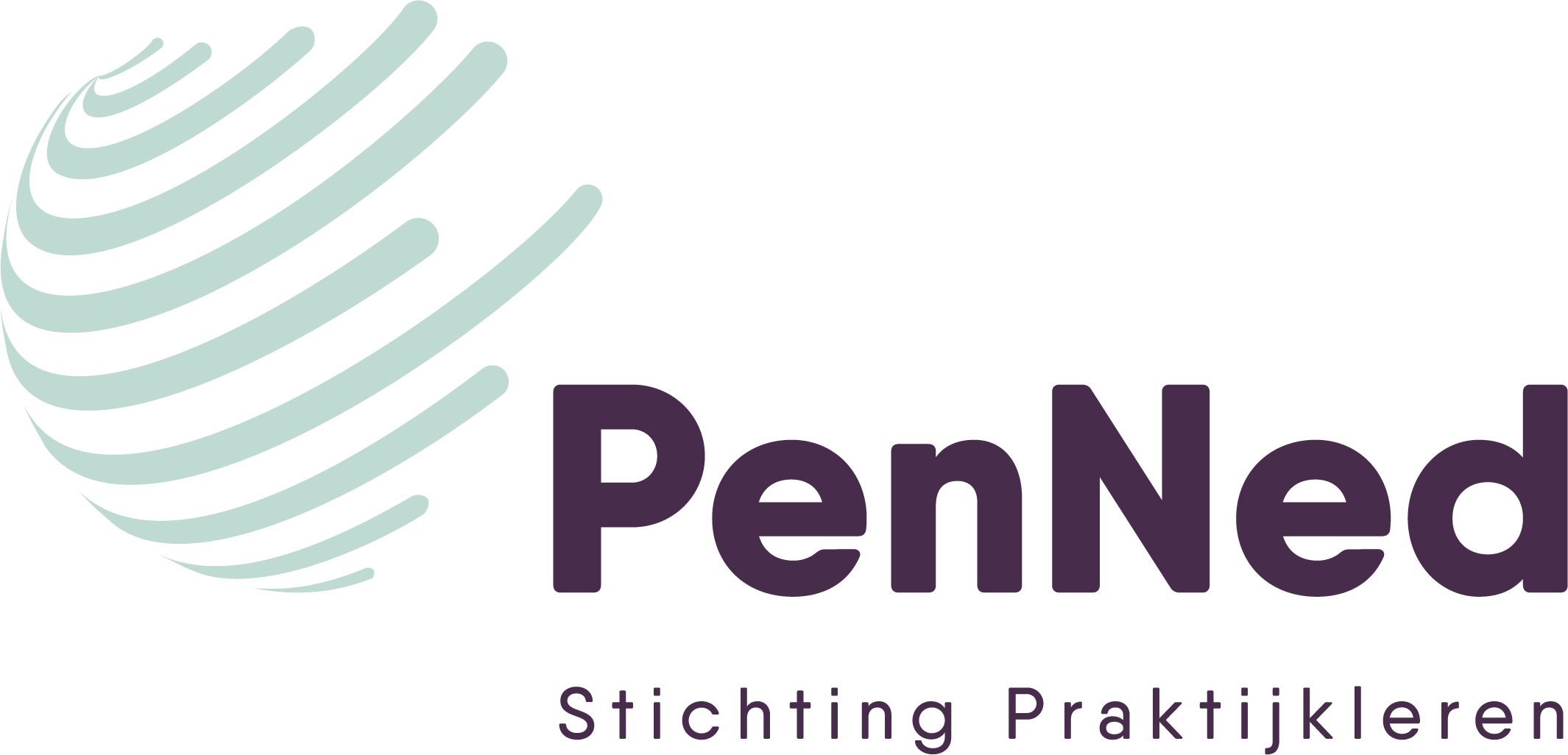 PORTAL / BEDRIJVENGIDS
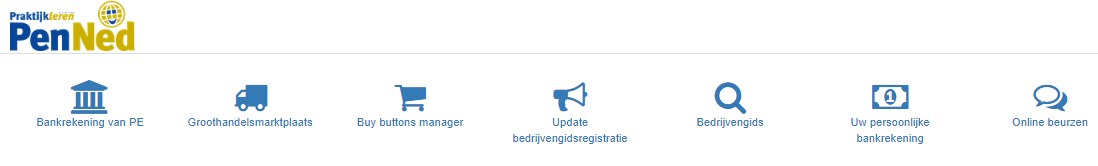 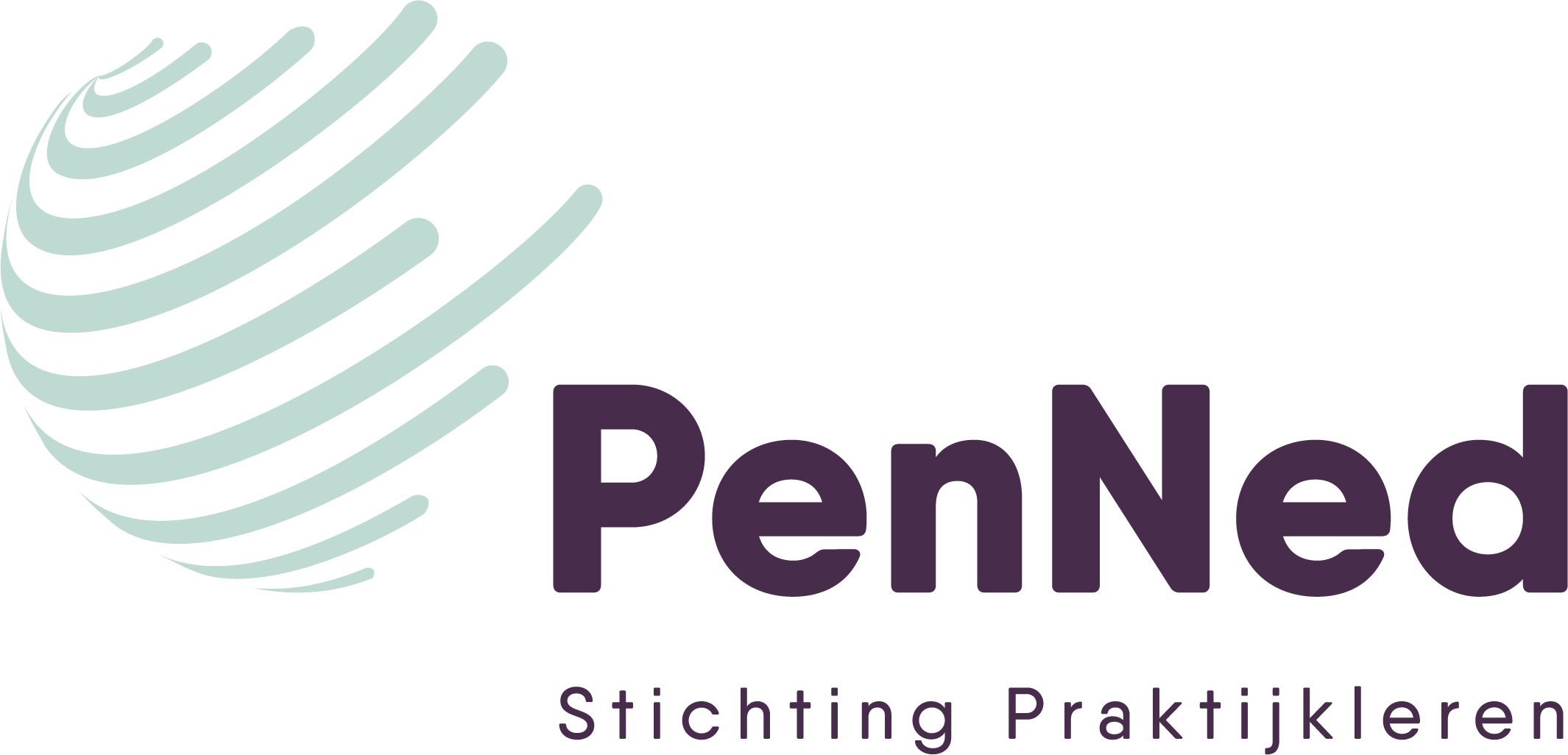 To Do / duo
Ga in het portal naar de Bedrijvengids
Kijk op welke manieren je kunt zoeken
Welke sorteeropties heb je in de Bedrijvengids?
Maak een download van de Nederlandse bedrijven
	of
Maak een download van PE’s in de categorie …
	of
Zoek op elk continent 2 PE’s die …. / Zoek (buitenlandse) PE’s die artikelen op het gebied van categorie … leveren / Zoek PE’s die … talen spreken / Zoek PE’s die open zijn op dezelfde tijden als wij.
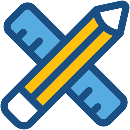 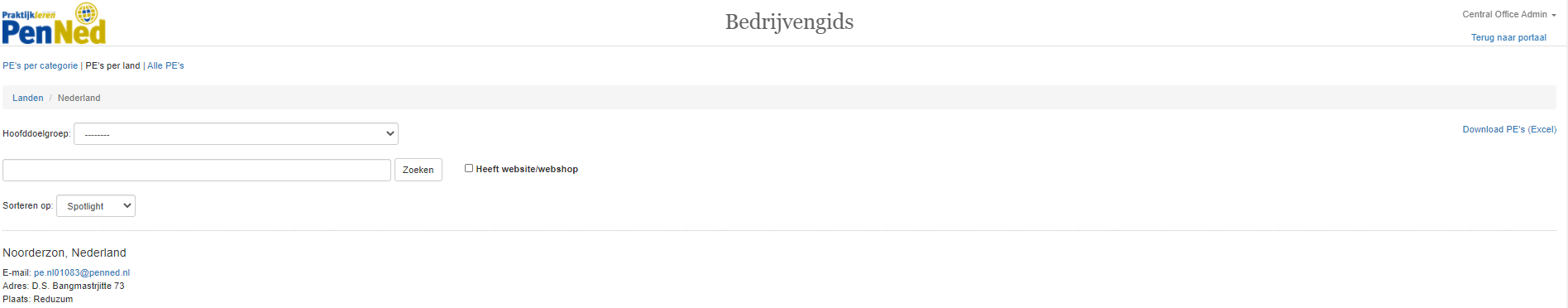 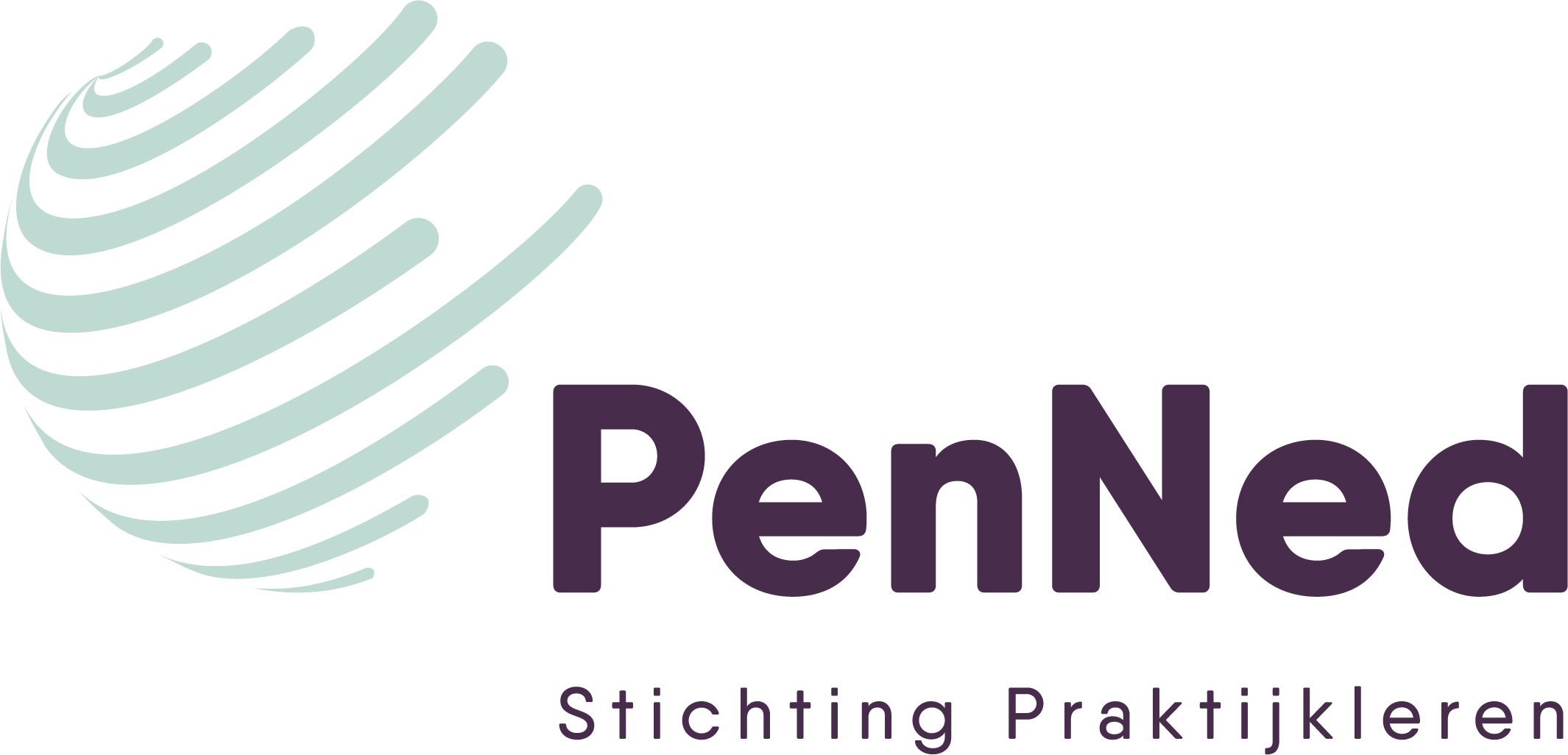 De Bedrijvengids
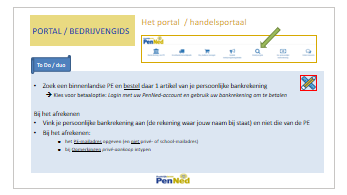 Aankoop
Als de trainees voor het eerst inloggen wordt hun persoonlijke bankrekening
geopend. Hiermee kunnen ze een artikel kopen via de Bedrijvengids (mits u 
vooraf een storting op hun rekening hebt gedaan).
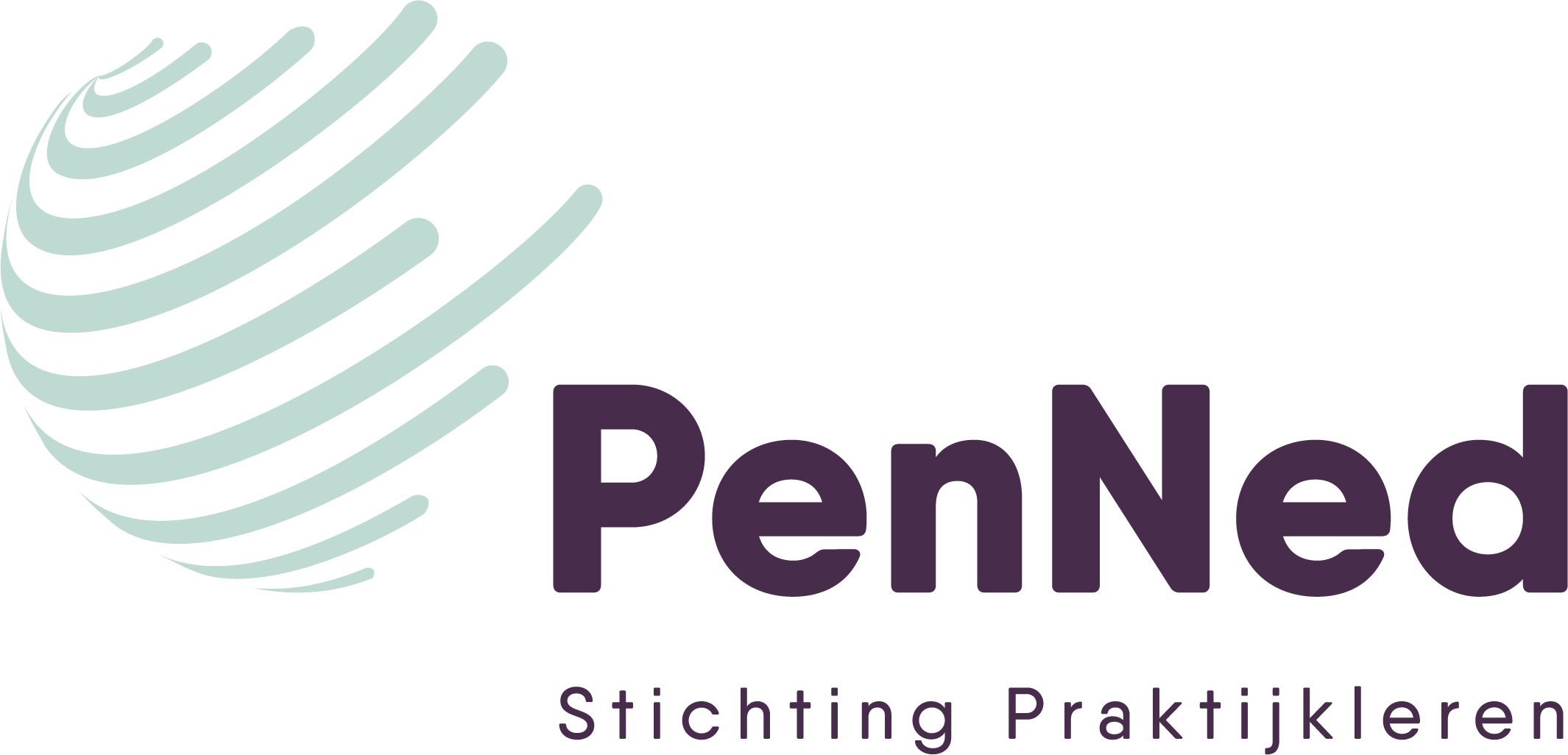 Indien u ze laat kopen: let op bij het afrekenen
Kies voor betaaloptie: Login met uw PenNed-account en gebruik uw bankrekening om te betalen

Als de trainee ook toegang tot de bedrijfsrekening heeft: zorg dat hij van de persoonlijke rekening betaalt, niet van de bedrijfsrekening
Bij een persoonlijke rekening wordt altijd de naam van de trainee als eerste genoemd
Bij een PE-rekening heeft altijd de PE-naam als eerste genoemd

het PE-mailadres opgeven (en niet het privé- of school-mailadres)

bij Opmerkingen privé-aankoop intypen
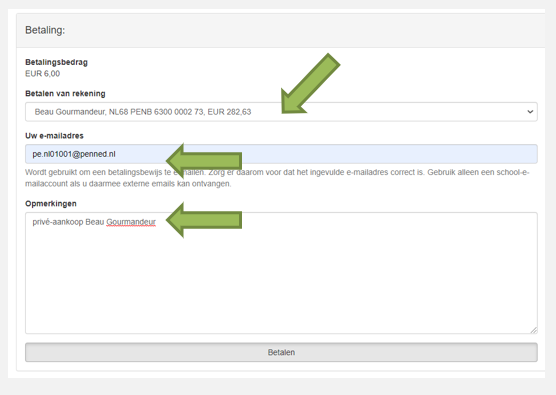 PORTAL / BEDRIJVENGIDS
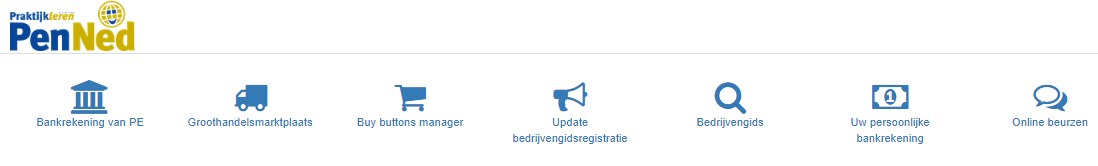 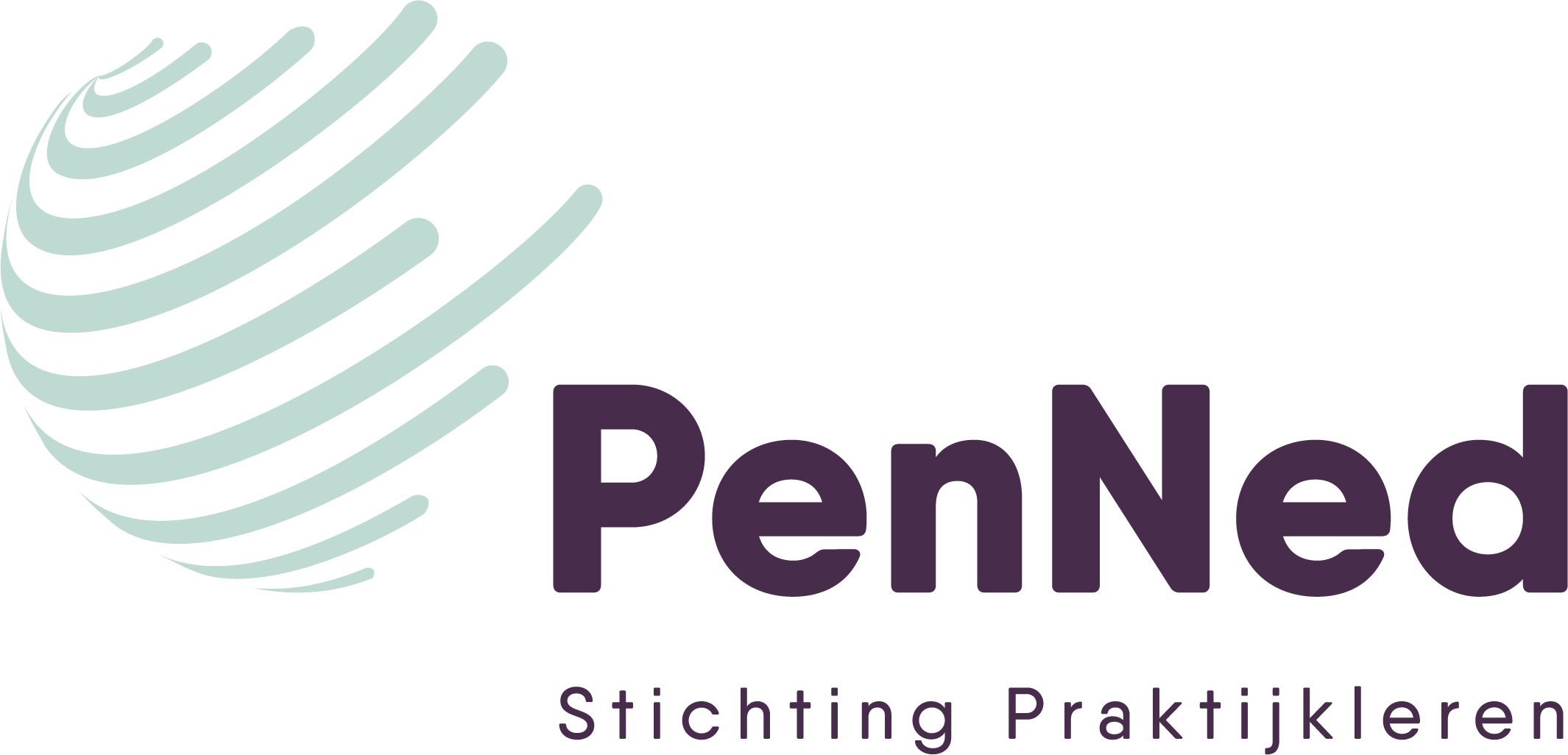 To Do / duo
Zoek een binnenlandse PE en bestel daar 1 artikel van je persoonlijke bankrekening
 Kies voor betaaloptie: Login met uw PenNed-account en gebruik uw bankrekening om te betalen

Bij het afrekenen
Vink je persoonlijke bankrekening aan (de rekening waar jouw naam bij staat) en niet die van de PE
Bij het afrekenen: 
het PE-mailadres opgeven (en niet privé- of school-mailadres)
bij Opmerkingen privé-aankoop intypen
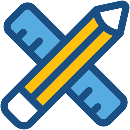 Portal / Bedrijvengids
Eventueel
Indien u samen met uw trainees het productassortiment van de PE wil bepalen kunt u ervoor kiezen om vooruit te lopen op het marketing deel van dit inwerkprogramma. Geef dan de trainees een 2e zoekopdracht in de Bedrijvengids, die samenhangt met de marketingdoelstellingen van de PE.

Laat in dat geval trainees bijvoorbeeld op zoek gaan naar
Producten die al veel worden aangeboden  als u een nichemarkt wil aanboren zij die voor uw PE niet handig / als u grondstoffen of basisproducten wilt leveren kunt kijken hoe u deze bedrijven als toeleverancier kunt bedienen
Producten die niet/weinig worden aangeboden
Producten die vooral B2B of B2C zijn
….



Kijk ook in het blok over Marketing
BLOK 1d
	Praktische zaken
Inlog Gmail en Google apps voor PE 

Gebruikersnaam = pe.nl01xxx@penned.nl
Wachtwoord = […] 
Dit wachtwoord is te wijzigen via 
Instellingen (rechtsboven, tandwieltje)
Alle instellingen
Accounts
Accountinstellingen wijzigen
Instellingen voor Google-account
Beveiliging
Inloggen bij Google

 Het is niet handig als trainees met een eigen mailadres werken (noch van Google noch via een ander account). Daardoor zijn verzonden mails namelijk niet centraal te achterhalen en/of te filen en kun je dus geen overzicht bewaren.Maak daarom de trainees gewend altijd te mailen via de PE-mail en om mails te ondertekenen met hun naam en afdeling.

 In alle apps van Google (dus ook Gmail) kun je met meerderen tegelijk inloggen dus individuele accounts zijn niet nodig.
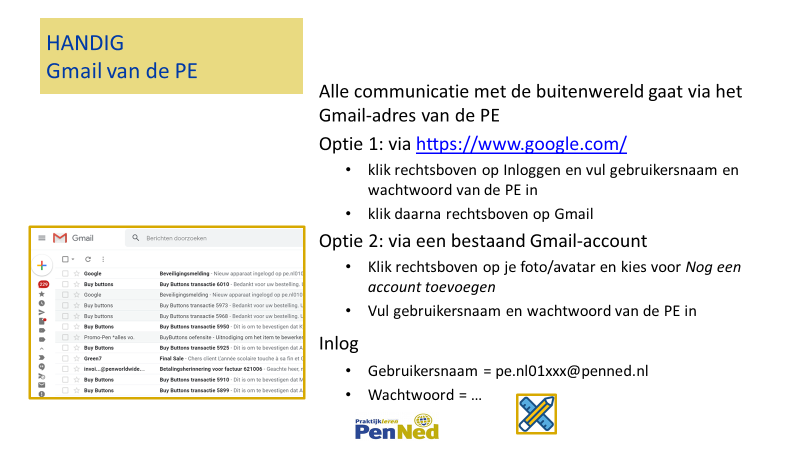 HANDIG Gmail van de PE
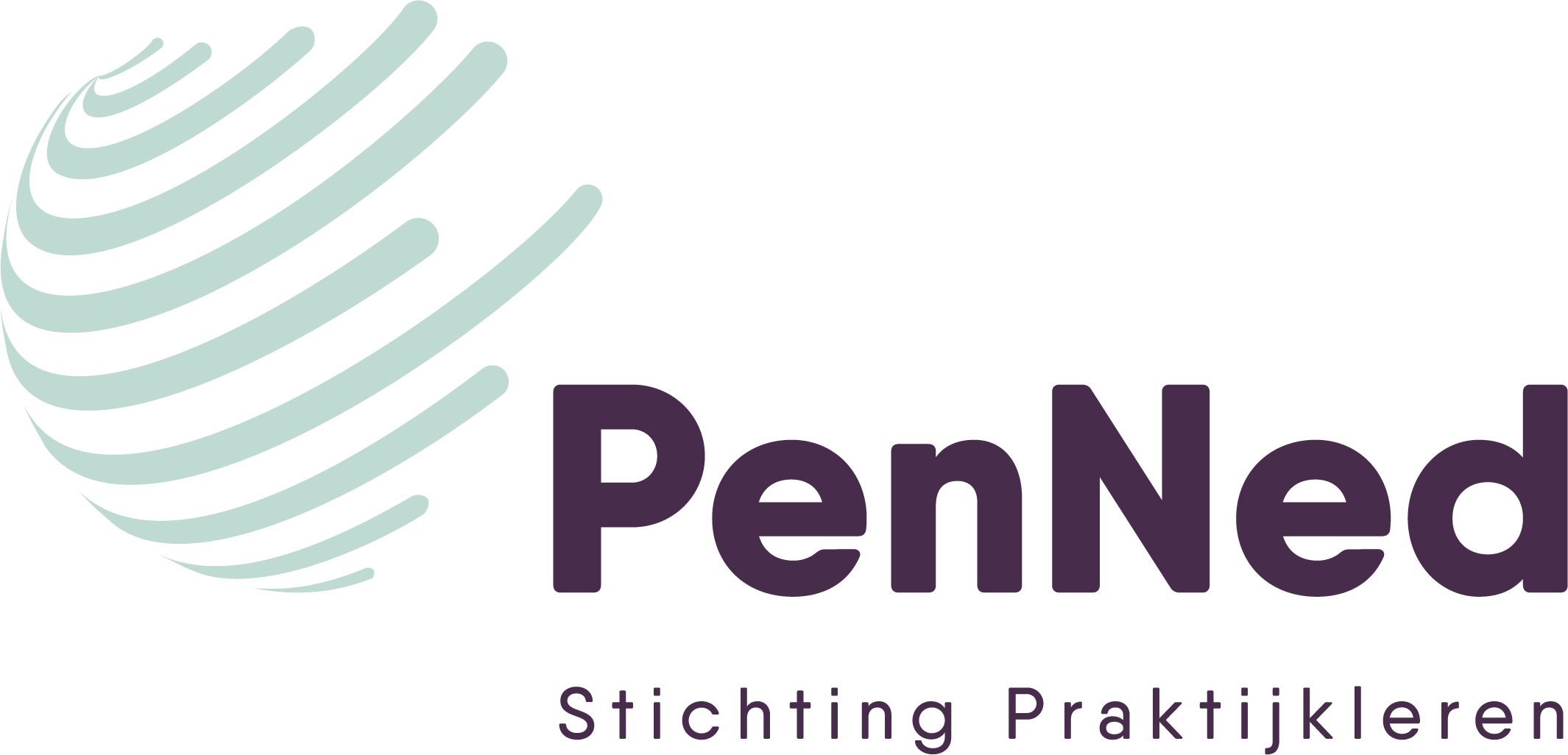 Via de 3x3 puntjes rechtsboven heb je nu ook toegang tot Google Drive en alle andere Google-apps
HANDIGGmail van de PE
Alle communicatie met de buitenwereld gaat via het Gmail-adres van de PE
Optie 1: via https://www.google.com/ 
klik rechtsboven op Inloggen en vul gebruikersnaam en wachtwoord van de PE in
klik daarna rechtsboven op Gmail
Optie 2: via een bestaand Gmail-account
Klik rechtsboven op je foto/avatar en kies voor Nog een account toevoegen
Vul gebruikersnaam en wachtwoord van de PE in
Inlog 
Gebruikersnaam = pe.nl01xxx@penned.nl
Wachtwoord = …
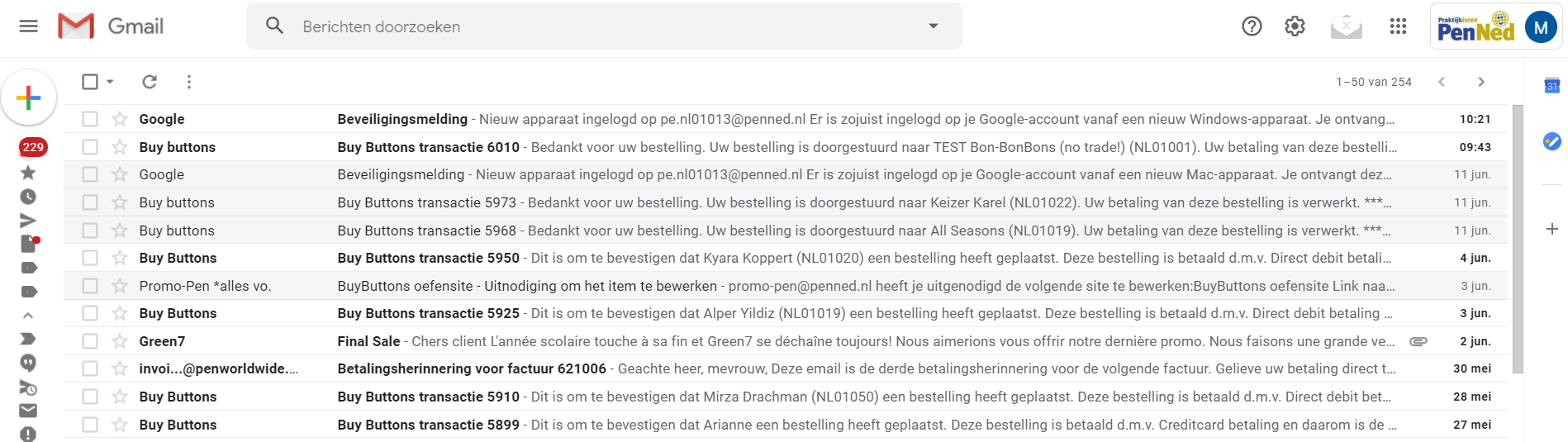 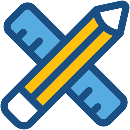 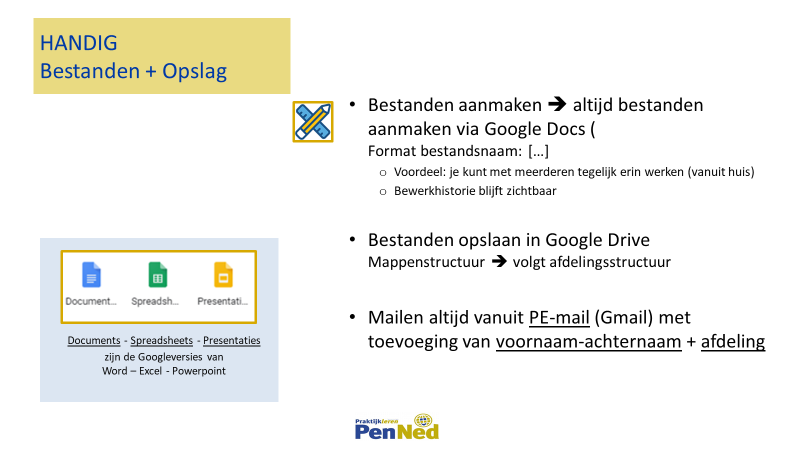 HANDIG 
Bestanden + Opslag
Voorbereiden

Maak een vast format aan voor documentnamen. Zorg dat bestanden worden opgeslagen met duidelijke benamingen. 
Laat eventueel de office manager/ict/assistent manager hier later een format voor opzetten.

Maak een mappenstructuur aan in de Google Drive van de PE (pe.nl01xxx@penned.nl).
Maak bijvoorbeeld vast een map aan voor elke afdeling. Later zullen misschien submappen nodig zijn maar die kunnen de trainees (of ict/office manager) zelf inrichten.

Zie de sectie Extra Info verderop voor meer info over het gebruik van het Google-account
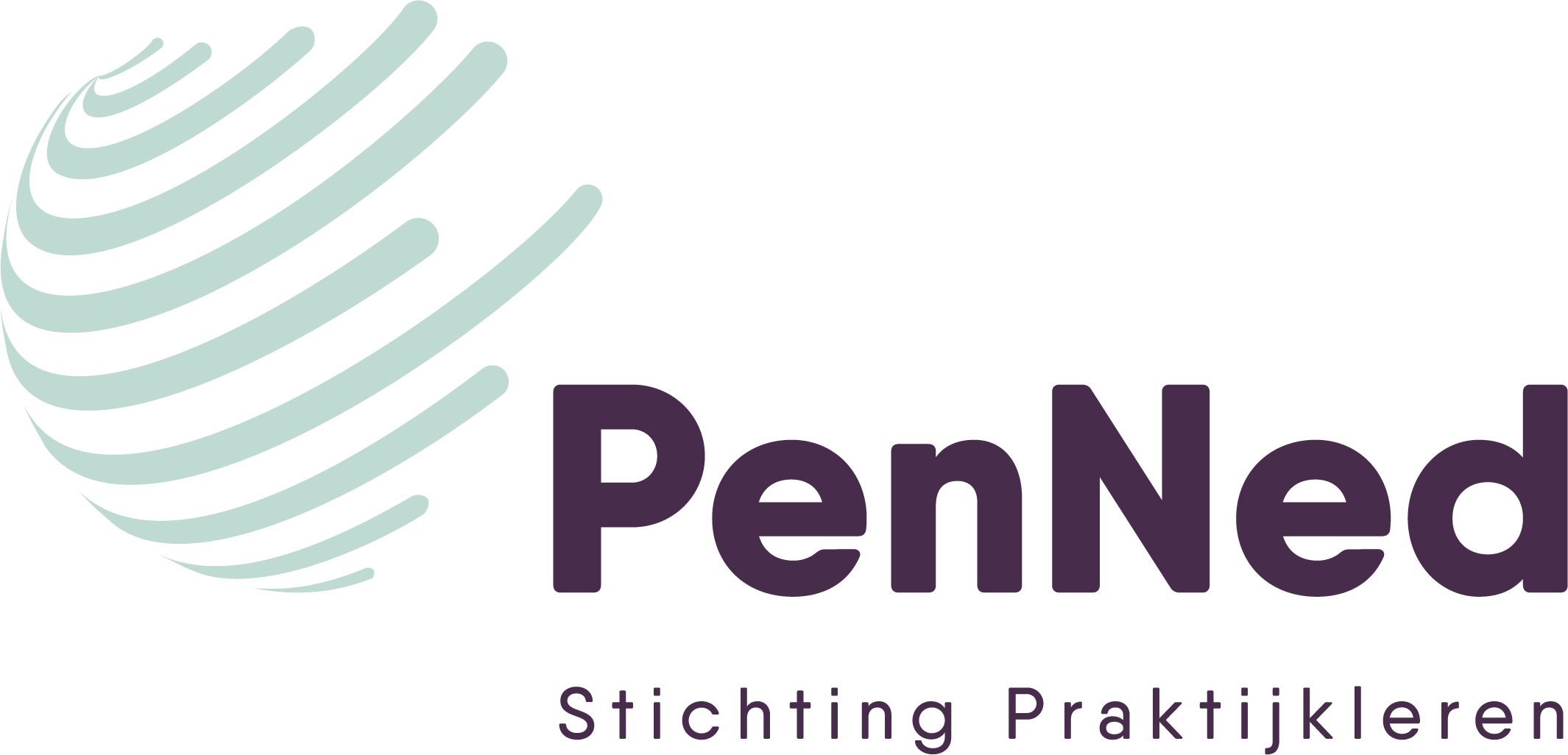 HANDIGBestanden + Opslag
Bestanden aanmaken  altijd bestanden aanmaken via Google Docs (Format bestandsnaam: […] 
Voordeel: je kunt met meerderen tegelijk erin werken (vanuit huis)
Bewerkhistorie blijft zichtbaar

Bestanden opslaan in Google DriveMappenstructuur  volgt afdelingsstructuur

Mailen altijd vanuit PE-mail (Gmail) met toevoeging van voornaam-achternaam + afdeling
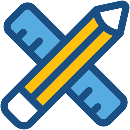 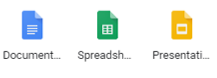 Documents - Spreadsheets - Presentaties
zijn de Googleversies van Word – Excel - Powerpoint
Handige apps van Google

Drive: vanwege centrale vindplaats die voor iedereen toegankelijk is (mappen aanmaken per afdeling)
Docs/Sheets/Slides of Documents/Spreadsheets/Presentations: vergelijkbaar met Word, Excel en Powerpoint
Calendar/Agenda: om taken, deadlines en vergaderingen in vast te leggen
Tasks: om taken en deadlines in vast te leggen
Keep: om notities in te maken
Meets: om online met elkaar te vergaderen
Forms: om online enquêtes en invulformulieren aan te maken

 Het is niet handig als trainees met een eigen mailadres werken (noch Google noch via een ander account). Daardoor zijn verzonden mails nl niet centraal te achterhalen en/of te filen en kun je dus geen overzicht bewaren. Maak daarom de trainees gewend altijd te mailen via de PE-mail en om mails te ondertekenen met hun naam en afdeling.

 In alle apps van Google (dus ook Gmail) kun je met meerderen tegelijk inloggen dus individuele accounts zijn niet nodig.
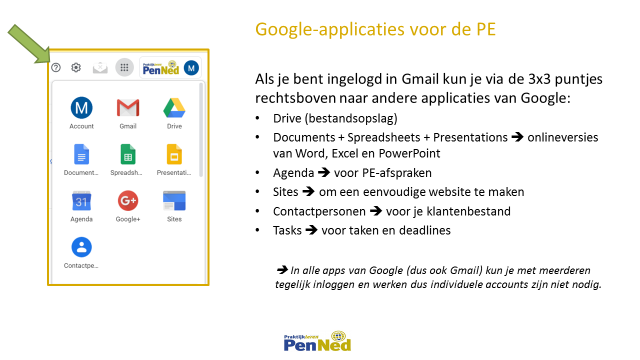 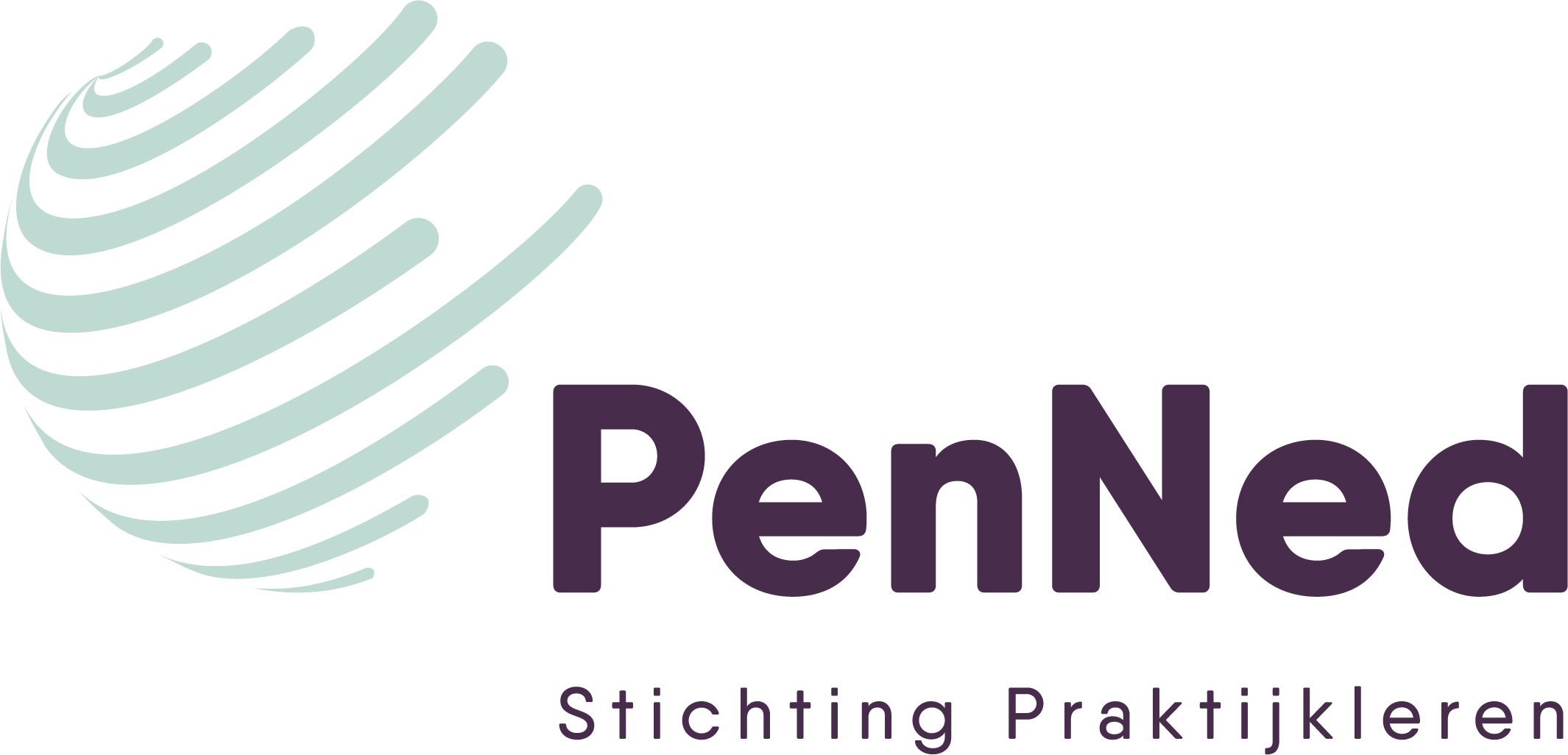 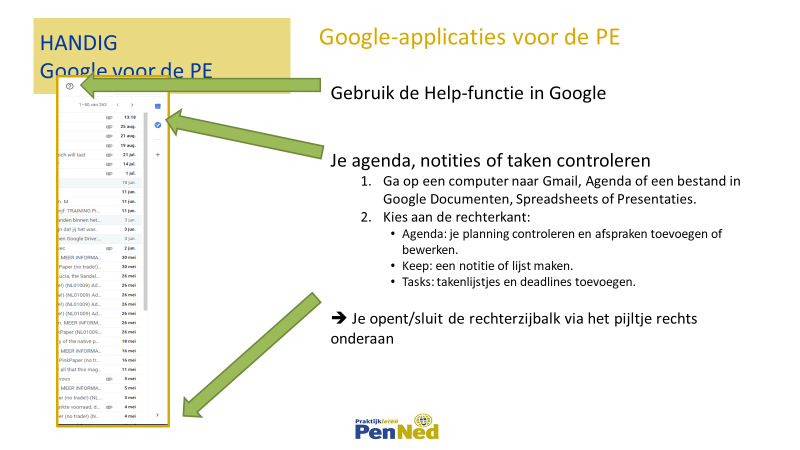 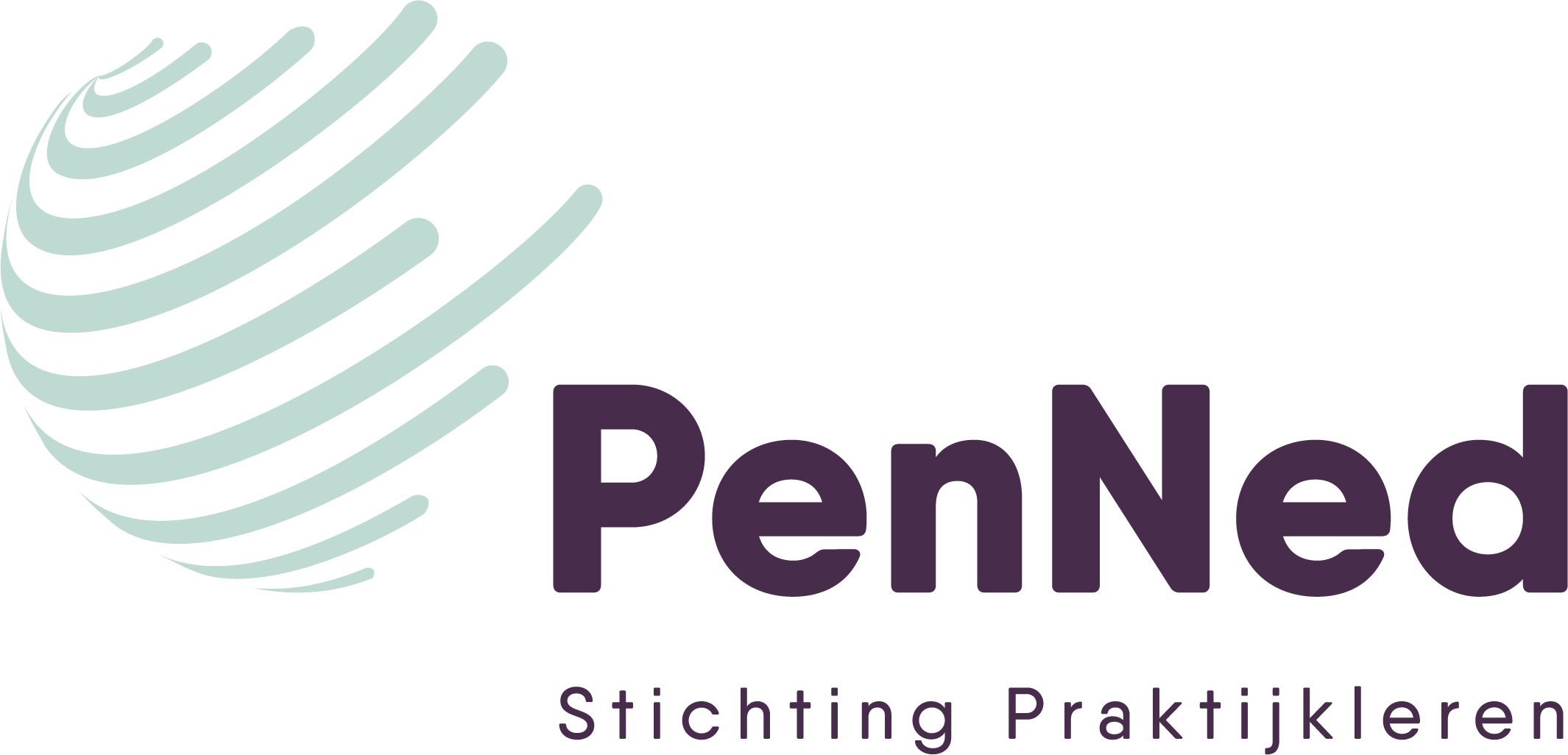 Via de 3x3 puntjes rechtsboven heb je nu ook toegang tot Google Drive en alle andere Google-apps
HANDIGGoogle voor de PE
Google-applicaties voor de PE
Als je bent ingelogd in Gmail kun je via de 3x3 puntjes rechtsboven naar andere applicaties van Google:
Drive (bestandsopslag)
Documents + Spreadsheets + Presentations  onlineversies van Word, Excel en PowerPoint
Agenda  voor PE-afspraken
Sites  om een eenvoudige website te maken
Contactpersonen  voor je klantenbestand
Tasks  voor taken en deadlines
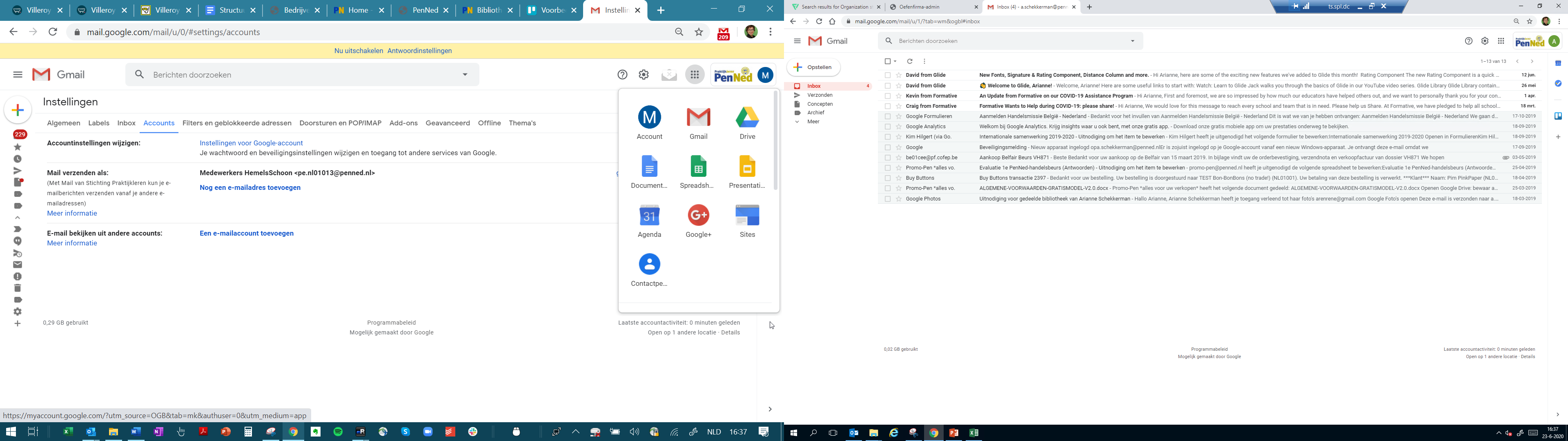 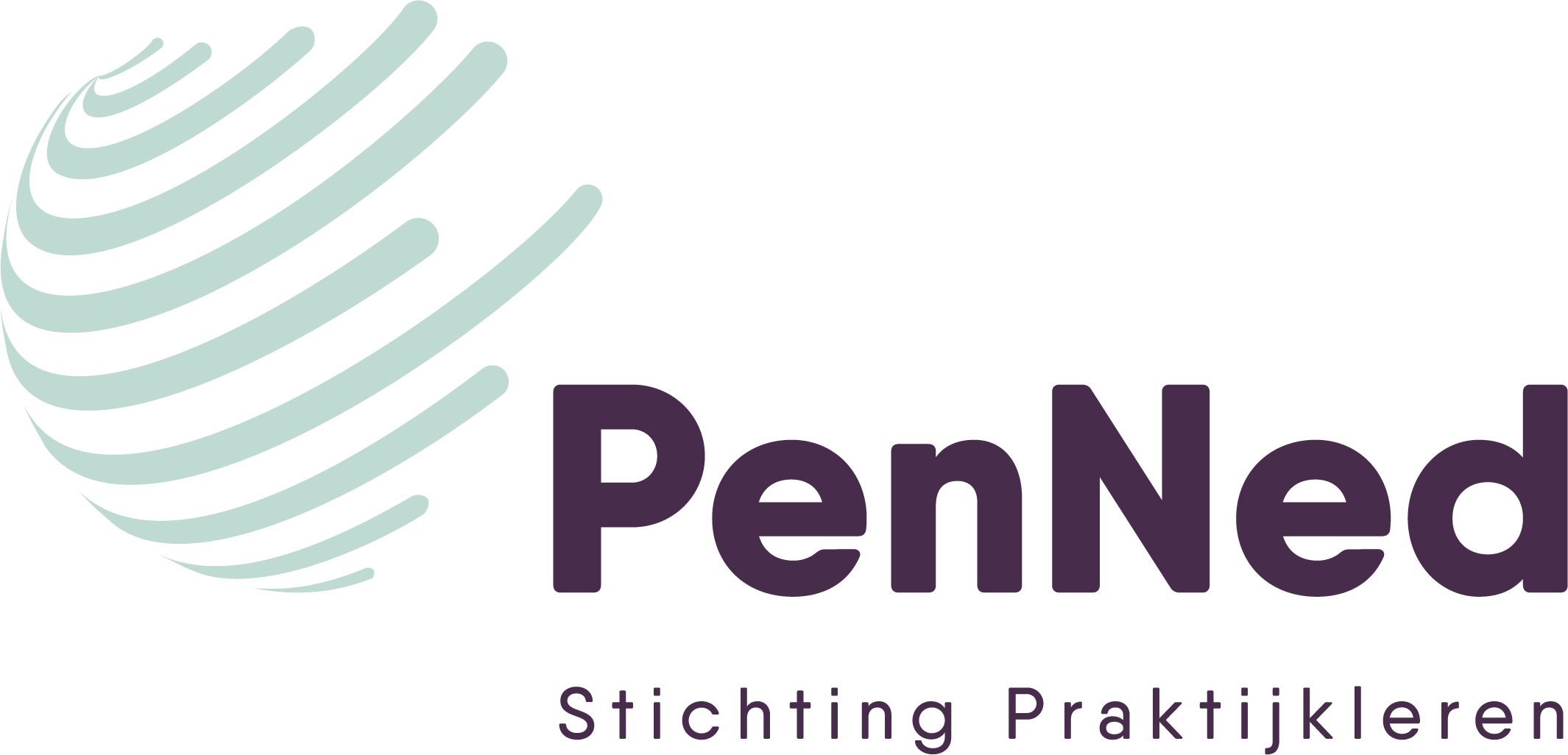  In alle apps van Google (dus ook Gmail) kun je met meerderen tegelijk inloggen en werken dus individuele accounts zijn niet nodig.
HANDIGGoogle voor de PE
Google-applicaties voor de PE
Gebruik de Help-functie in Google 


Je agenda, notities of taken controleren
Ga op een computer naar Gmail, Agenda of een bestand in Google Documenten, Spreadsheets of Presentaties.
Kies aan de rechterkant:
Agenda: je planning controleren en afspraken toevoegen of bewerken.
Keep: een notitie of lijst maken.
Tasks: takenlijstjes en deadlines toevoegen.

 Je opent/sluit de rechterzijbalk via het pijltje rechts onderaan
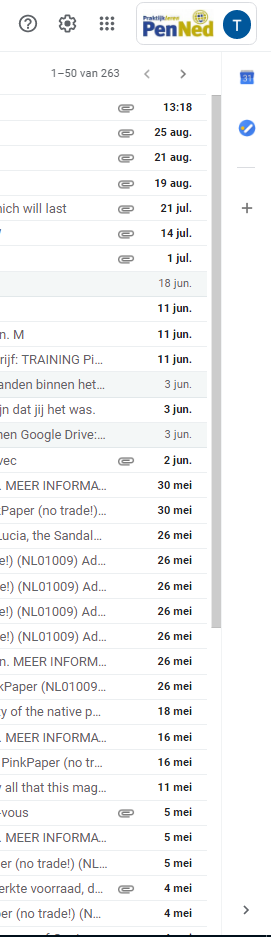 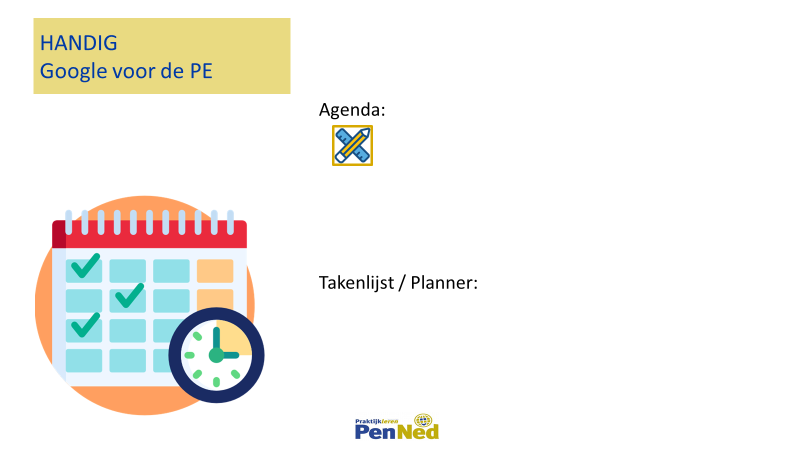 HANDIG 
Google voor de PE
Takenlijst / Agenda / Planner

Het is handig om een online takenlijst en/of planner bij te houden.
Gebruik Google Calendar met Google Tasks of kies bijvoorbeeld voor Trello of Padlet
Inloginfo ….
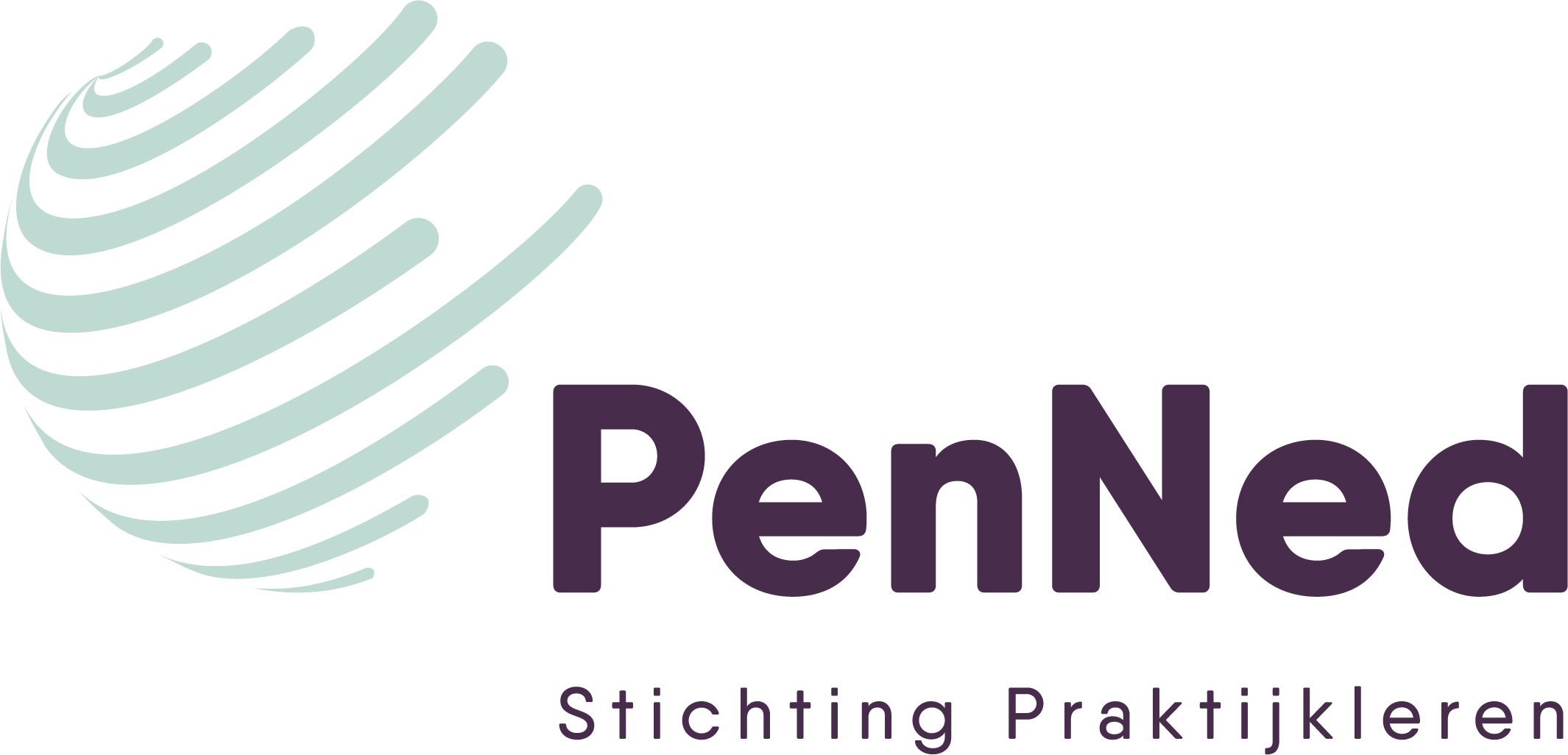 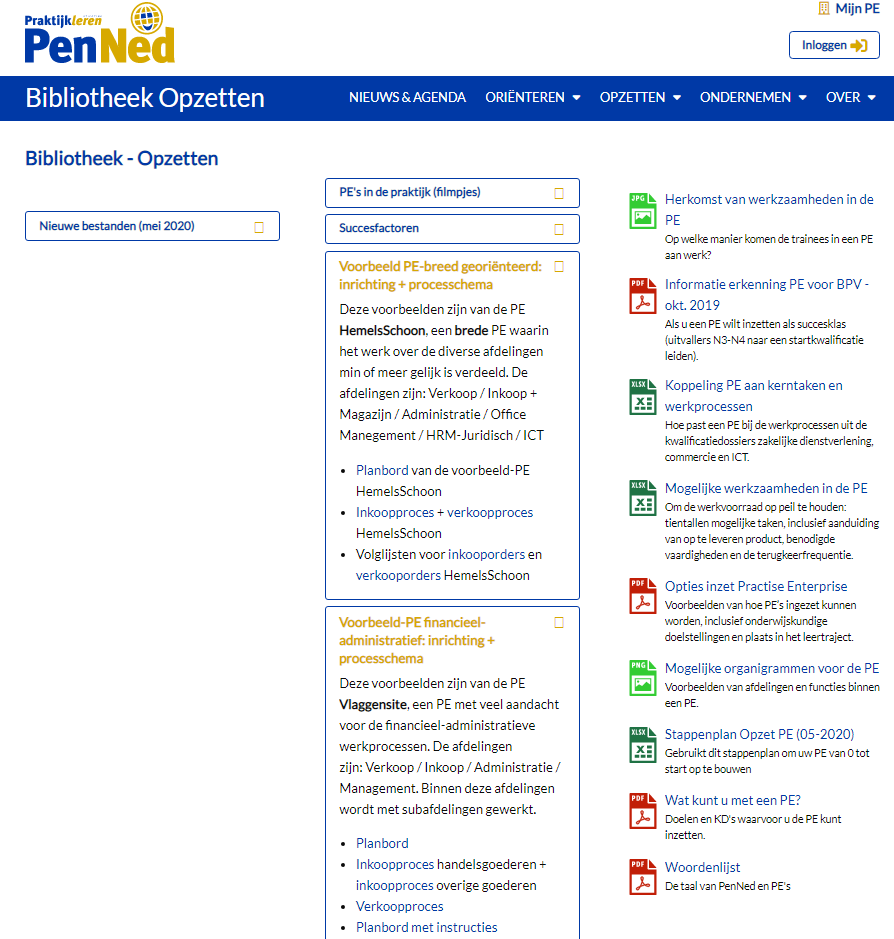 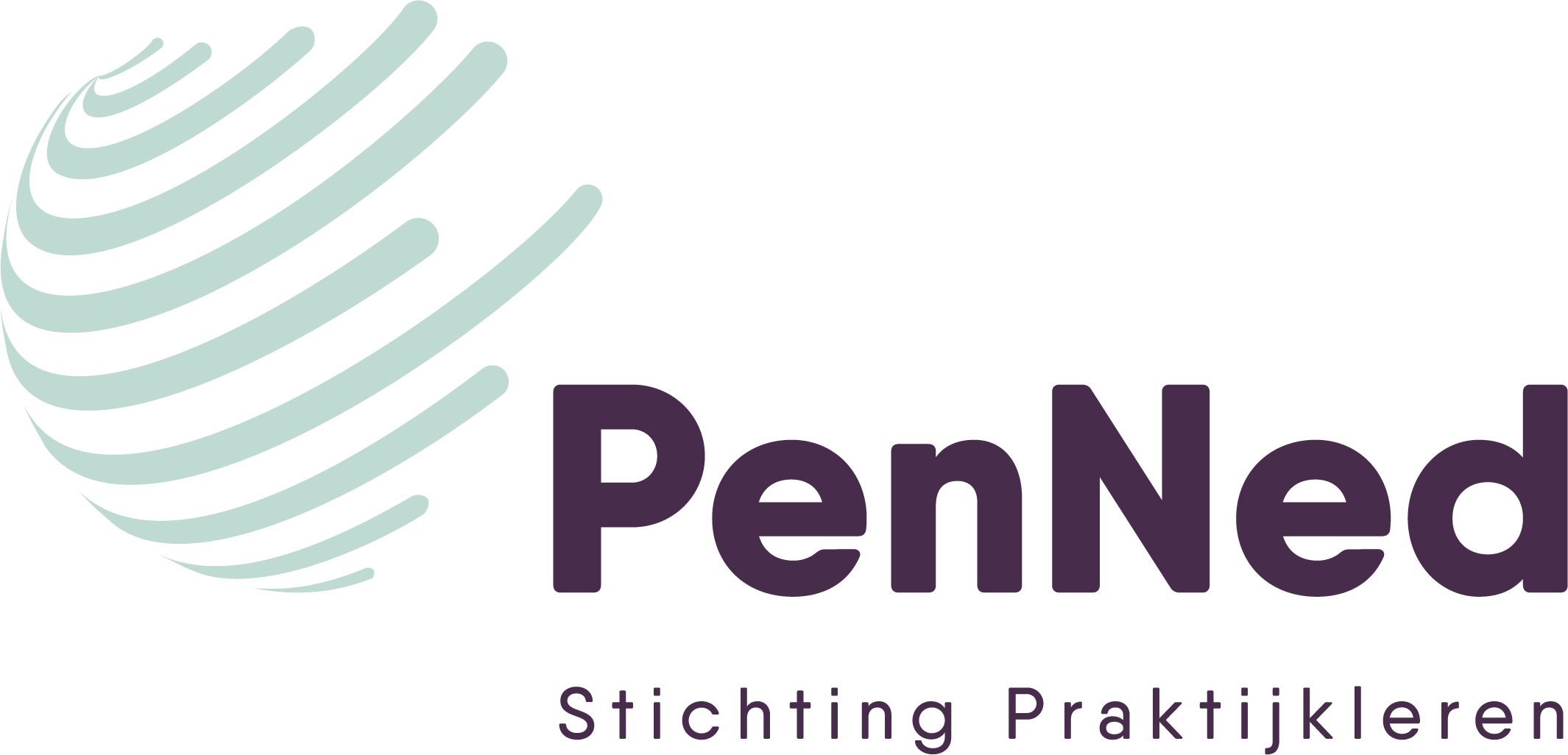 In de bibliotheek Opzetten vind je 2 voorbeelden van planborden in Trello. Indien gewenst kun je via PenNed@stichtingpraktijkleren.nl een kopie krijgen.
Je kunt die kopie zelf  naar wens bewerken: bv de kaartjes aanpassen, er bestanden als bijlage aan toevoegen, extra kolommen maken, …
HANDIGGoogle voor de PE
Agenda:





Takenlijst / Planner:
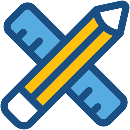 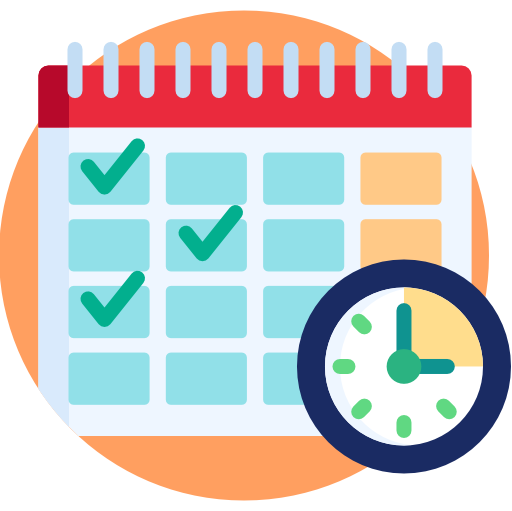 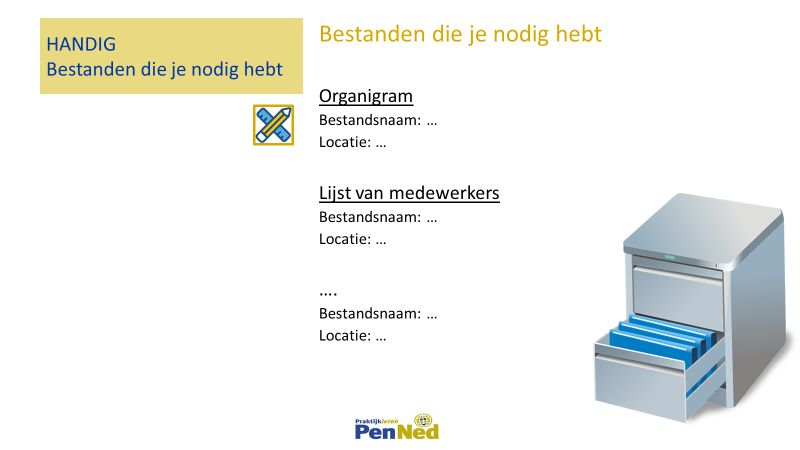 Handige bestanden

Geef hier aan welke bestanden de trainee altijd bij de hand moet hebben
Vindplaats …
Eventueel inloginfo ….
Wie mag bewerken?
Nieuwe versies opslaan onder naam ….
HANDIG
Bestanden die je nodig hebt
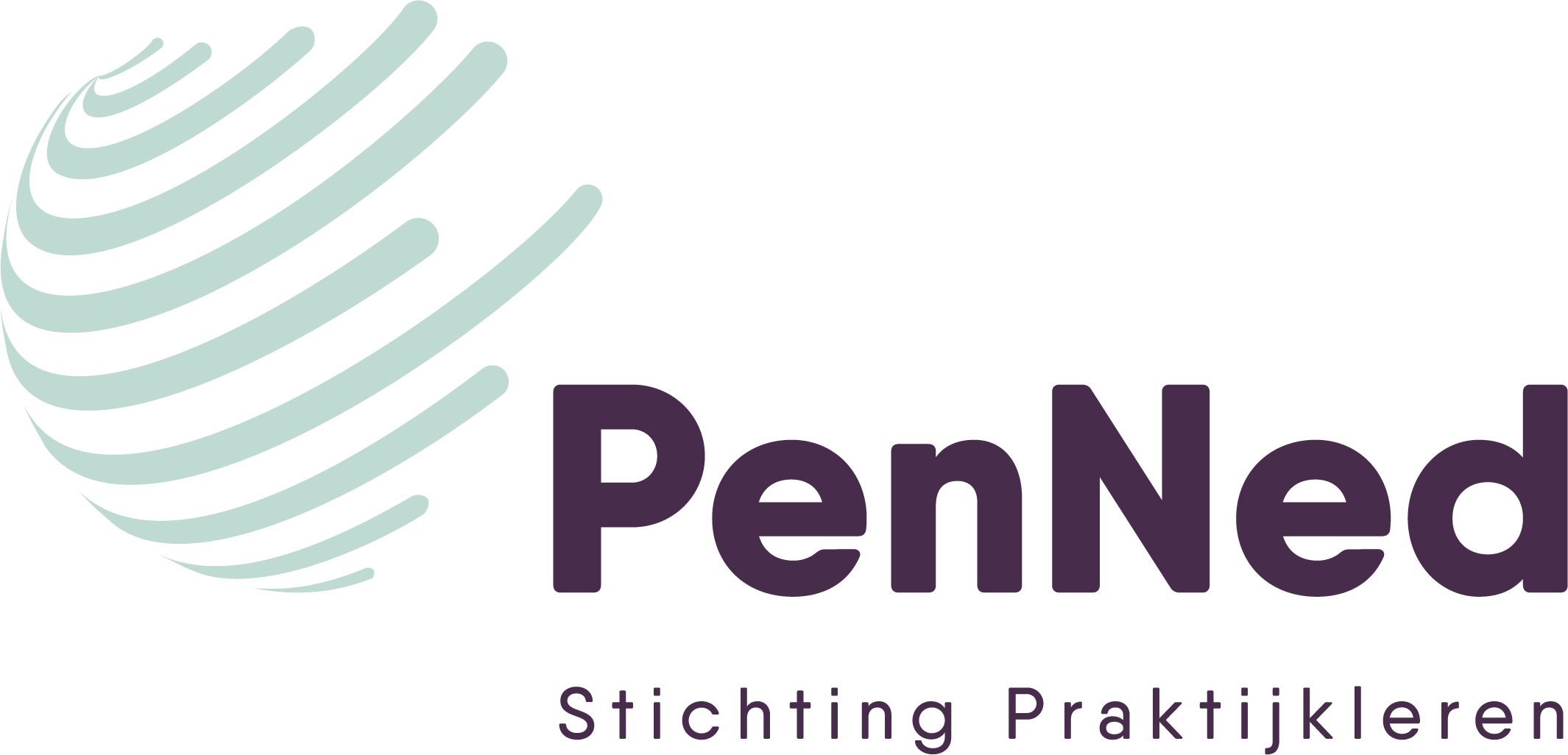 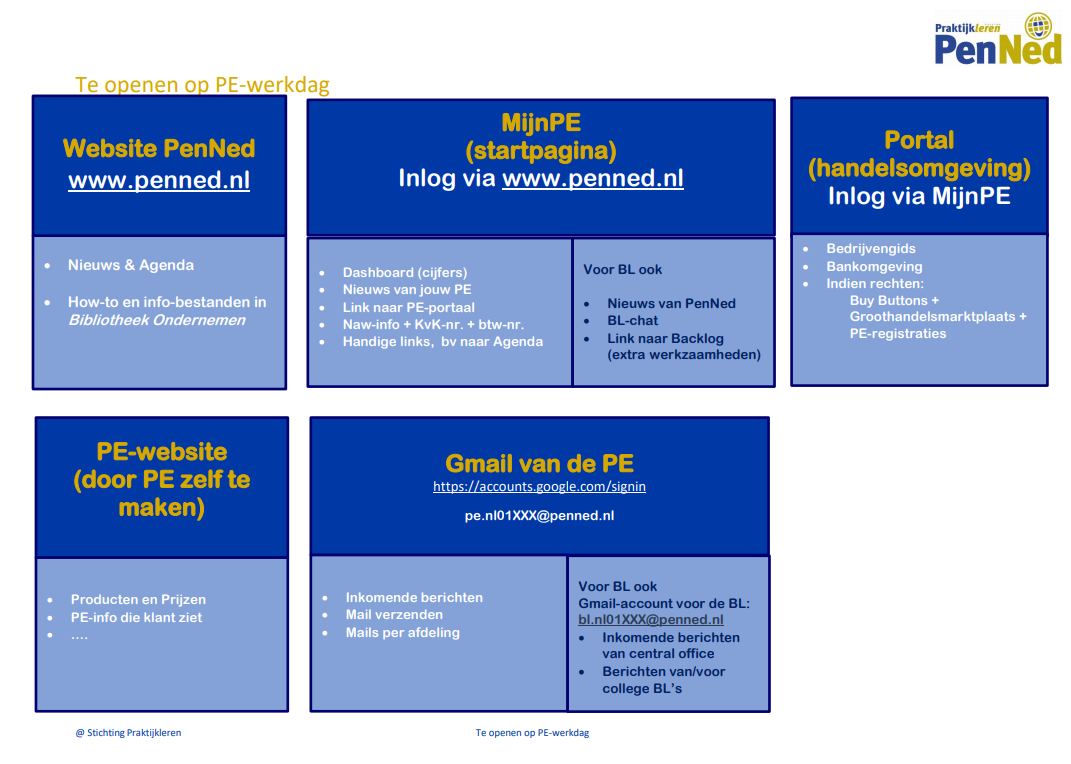 In de bibliotheek Opzetten staat een bestand met welke bestanden/websites handig zijn om elke PE-werkdag geopend te hebben - zowel voor BL als voor traines.

Dit bestand is voor trainees niet zichtbaar maar uiteraard kunt u het downloaden voor uw trainees indien gewenst
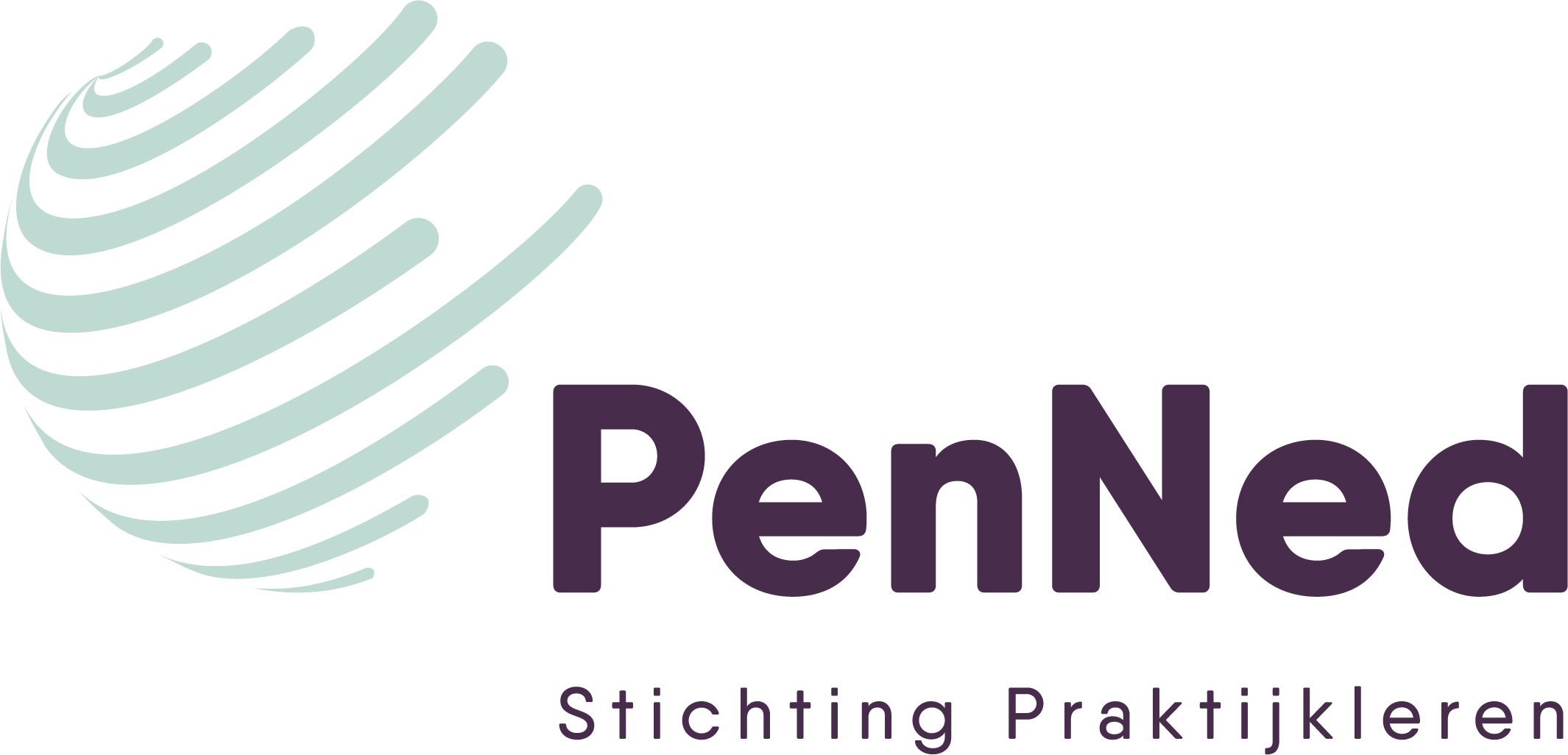 HANDIGBestanden die je nodig hebt
Bestanden die je nodig hebt

Organigram
Bestandsnaam: …
Locatie: …

Lijst van medewerkers
Bestandsnaam: …
Locatie: …

….
Bestandsnaam: …
Locatie: …
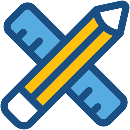 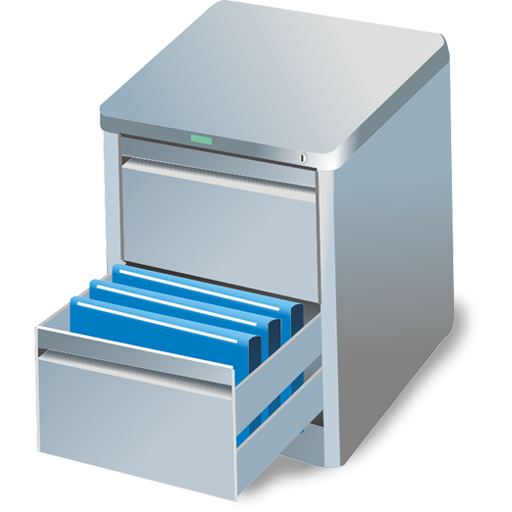 BLOK 1e
	Afsluiting
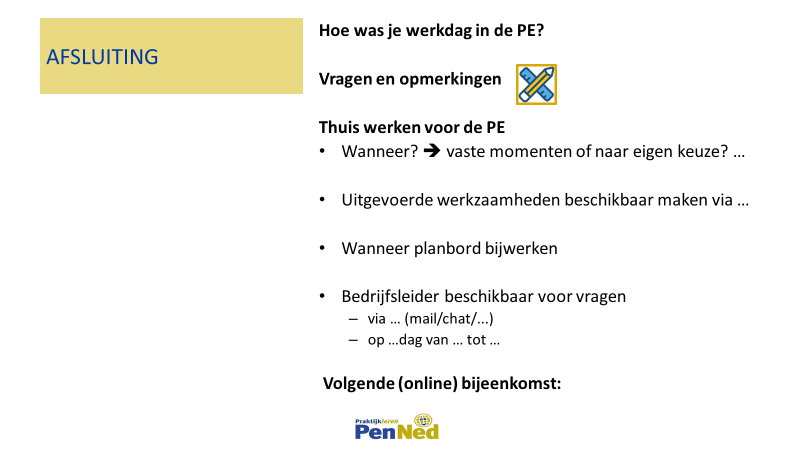 Evalueren eerste werkervaringen in de PE
Hoe voelt de trainee zich in de PE?
Heeft de trainee enigszins een beeld van wat er gaat gebeuren?

Gebruik bijvoorbeeld: een poll /Google Forms/Kahoot/schrijven op Teams-whiteboard
 
 Organisatie thuiswerken door trainees
Welke momenten: vaste dagdelen/eigen keuze/…
Hoe vragen aan BL stellen?

Uitgevoerde werkzaamheden
Wat ging goed, wat ging nog niet goed?

Volgende online bijeenkomst
Datum en tijd
Wat moet trainee opgestart/gereed houden
AFSLUITING
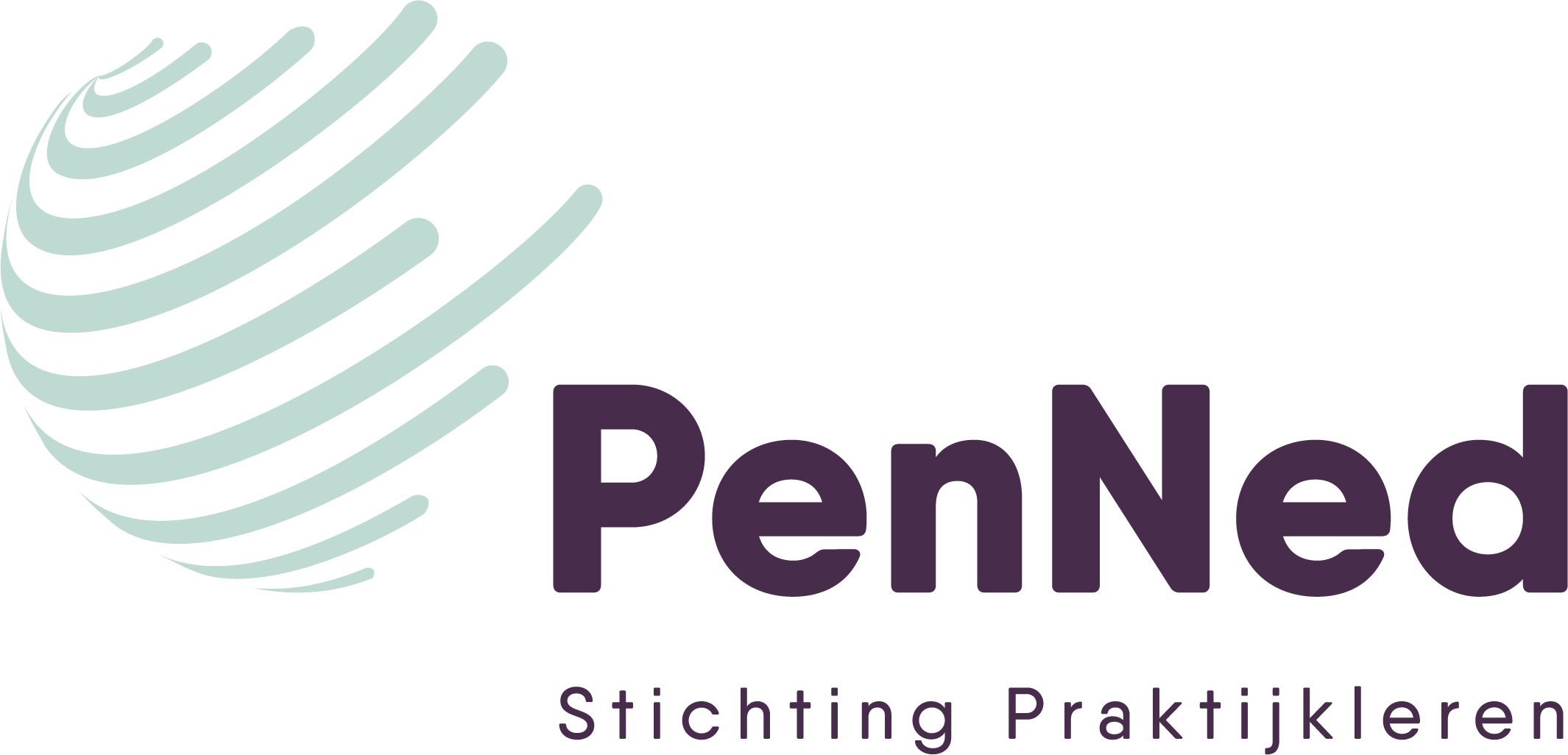 AFSLUITING
Hoe was je werkdag in de PE?

Vragen en opmerkingen

Thuis werken voor de PE
Wanneer?  vaste momenten of naar eigen keuze? …

Uitgevoerde werkzaamheden beschikbaar maken via …

Wanneer planbord bijwerken 

Bedrijfsleider beschikbaar voor vragen 
via … (mail/chat/...)
op …dag van … tot …

Volgende (online) bijeenkomst:
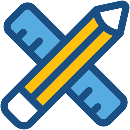 Hoe verder? 

Gebruik de overige themablokken bij je voorbereiding voor volgende bijeenkomsten

Werk aan de hand van de gemaakte afspraken uit blok 1a.

Maak een planning per werkdag: wanneer zijn de plenaire (online) werkoverleggen en wanneer (+hoe) kunnen ze jou als bedrijfsleider bereiken.

Bepaal het doel/thema voor de volgende werkdag
Welk thema wil je aan bod laten komen (zie de overige blokken die bij de BL-handleiding horen)
Welke werkzaamheden wil je uit laten voeren
Wat heeft prioriteit

Werk toe naar zelfstandig werkende trainees/afdelingen: leer de trainees om vragen eerst aan collega’s van de eigen afdeling te stellen en wijs ze op alle materialen in de Bibliotheek van de PenNed-website (vooral de bibliotheek in Menu Ondernemen)
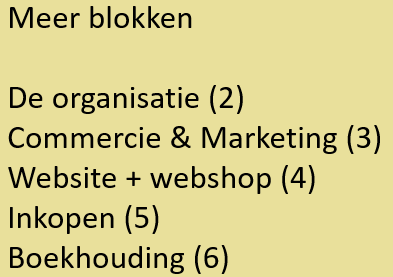 Inspiratie nodig?
Kijk eens in de backlog
(zie volgende pagina)
Backlog
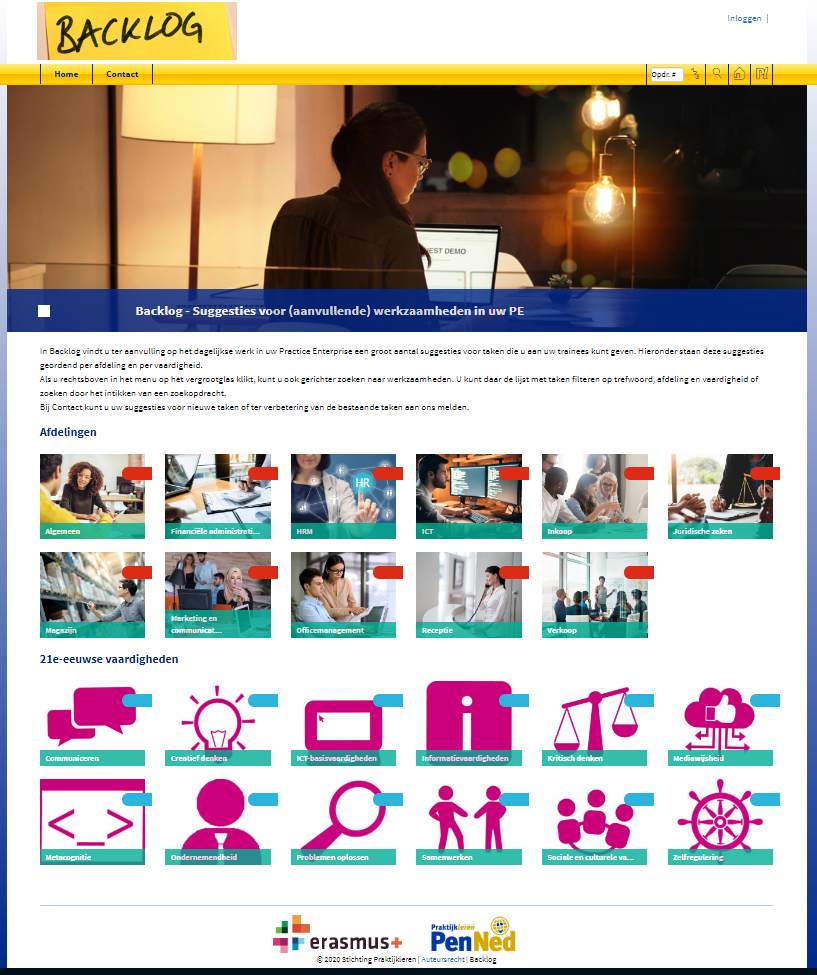 Suggesties voor aanvullende werkzaamheden voor de trainees 
soort opdrachtenbank
gesorteerd op PE-afdeling en op 21e-eeuwse vaardigheden
inclusief uitgebreide zoekfunctie
geen (voorbeeld)uitwerkingen erbij want of het product ‘goed’ is ligt aan de context van jouw PE. En misschien is het proces belangrijker dan de feitelijke output…

Ideeën voor nog meer werkzaamheden zijn welkom!

Docent-gericht, laat trainees dus niet inloggen op je BL-account
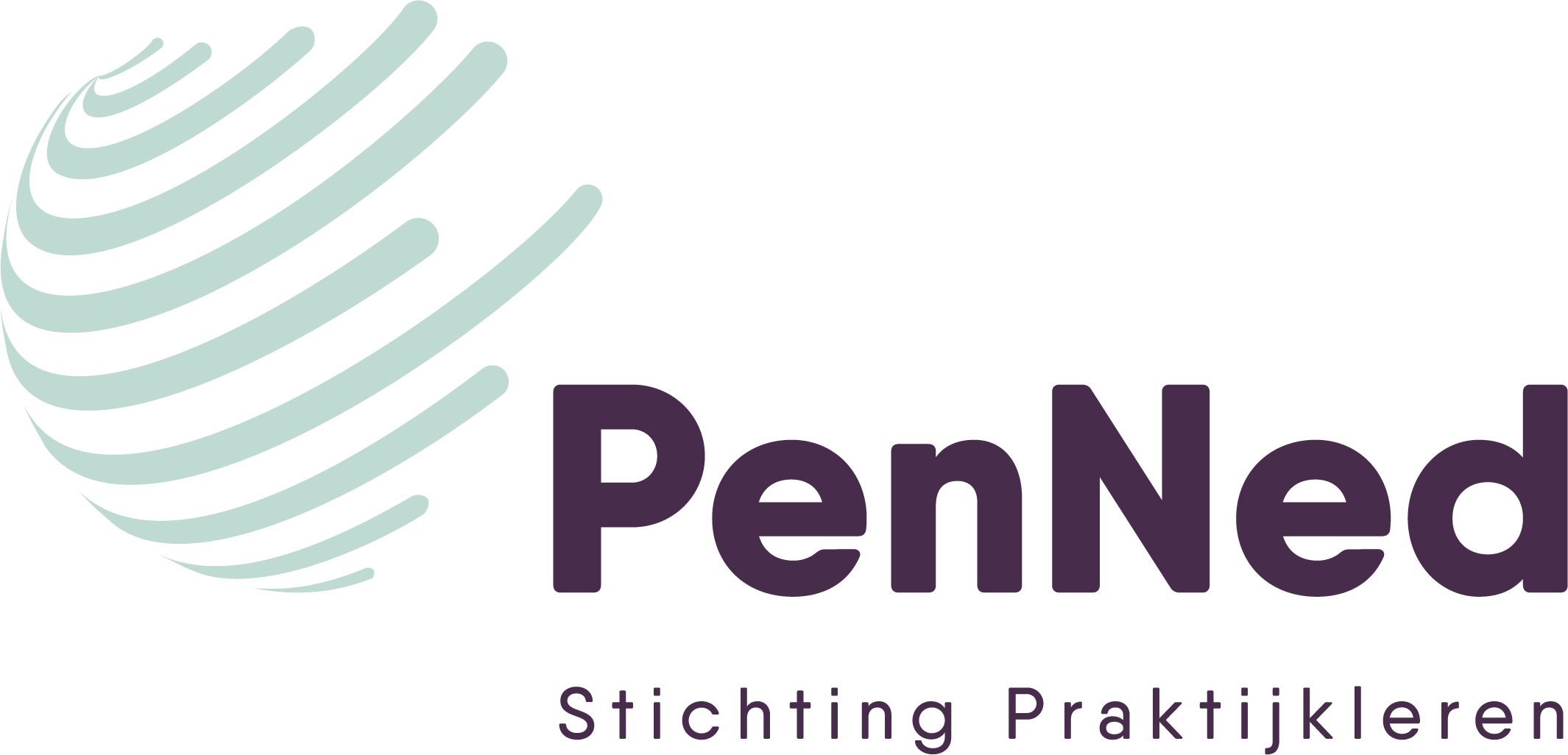 Tips voor een (online) werkdag

Maak een planning per werkdag: wanneer zijn de plenaire werkoverleggen en wanneer (+hoe) kunnen ze jou als bedrijfsleider bereiken. Stel bv een dagstart in bij aanvang en een dagafsluiting op het einde van de werkdag.
Zorg dat je per afdeling een aantal werkzaamheden klaar hebt liggen  gebruik het PE-planbord/een takenlijst of een andere manier om centraal te tonen wie welke werkzaamheden vandaag doet.
Zorg dat de trainees per afdeling kunnen samenwerken. Bv door groepschats, kanalen of breakout rooms aan te maken.
Sluit aan bij kanalen, breakout rooms of groepchats.
Voor de momenten dat je niet plenair bezig bent: laat zelf de plenaire sessie open staan (zonder beeld/geluid) en laat trainees de chatfunctie gebruiken voor vragen en opmerkingen op 
Spreek af wat je per werkdag als eindresultaat wilt zien per afdeling. Benoem hoe/waar je die resultaten wilt zien.
Plan tijd in voor een evaluatie van de werkdag (focus op proces) of maak dit onderdeel van een dagafsluiting.
Inspiratie nodig?
Kijk eens in de backlog
(zie volgende pagina)
Externe kwaliteitseisen
 Komen uit het Stappenplan opzet PE
Zie Bibliotheek Opzetten (linkerkolom)
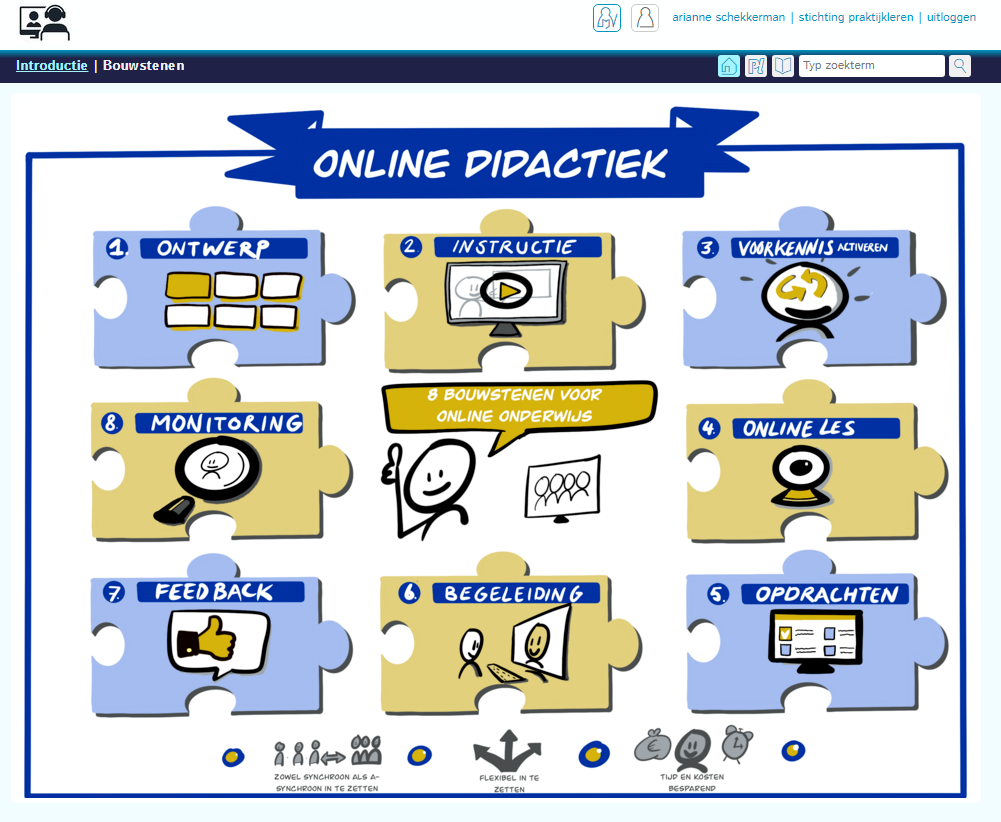 Handige informatie
Module online didactiek van Stichting Praktijkleren
https://www.stichtingpraktijkleren.nl/oo/online-didactiek/

Uitgebreide blogs over Teams in het onderwijs
https://socialmediainhetmbo.nl/office365/microsoft-teams-handleidingen-voor-scholen/

Filmpje: Een werkdag in een PE

Filmpje: online weekstart PE
Voor vragen of hulp: 
Mail naar penned@stichtingpraktijkleren.nl